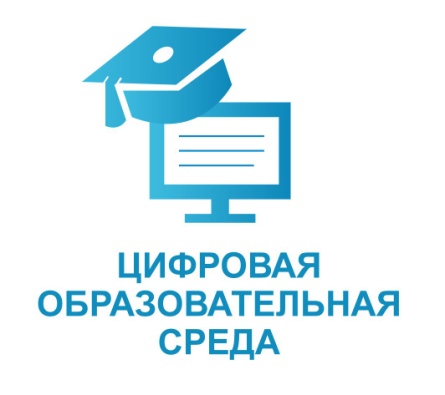 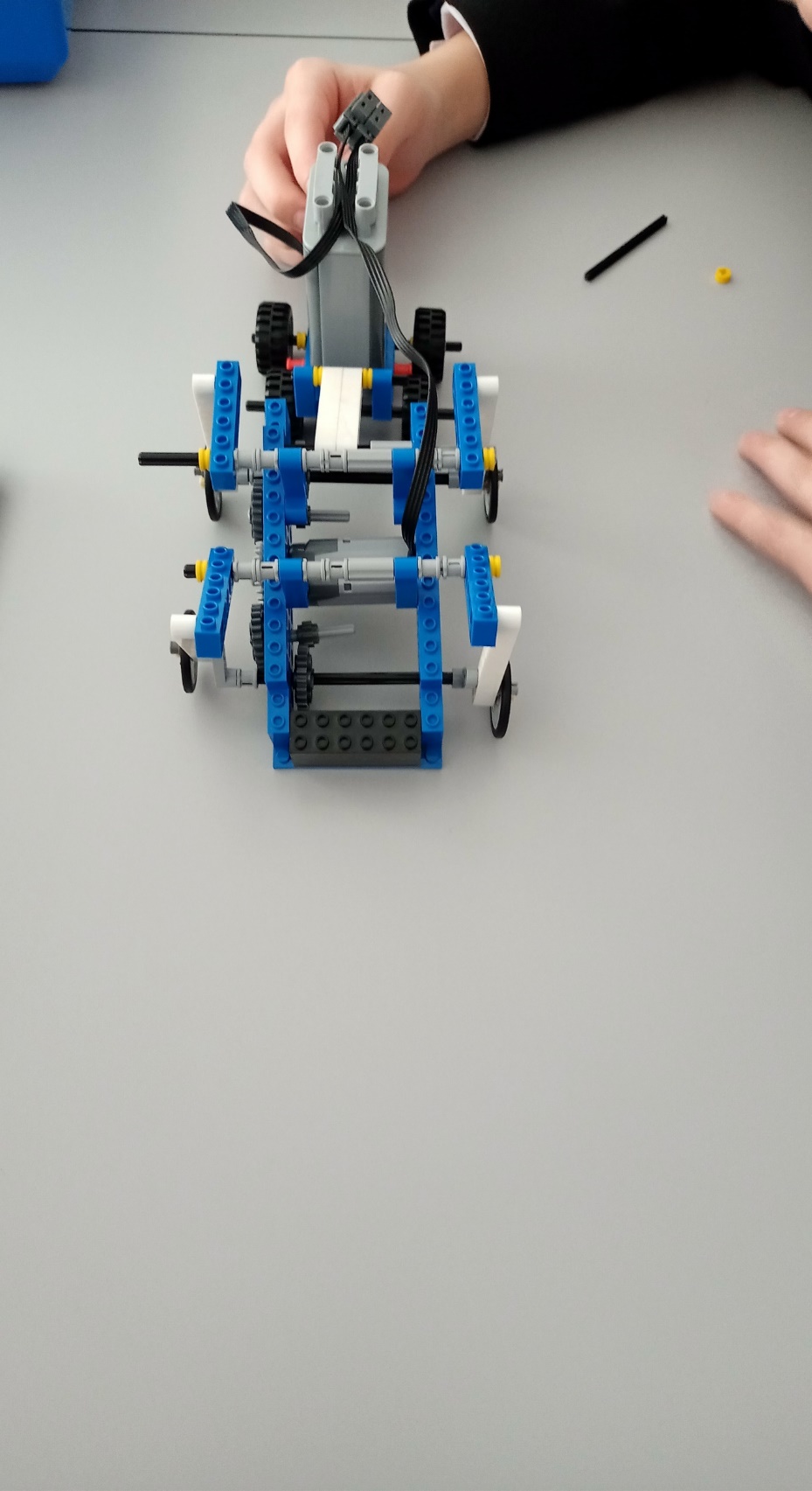 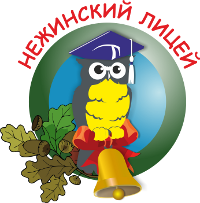 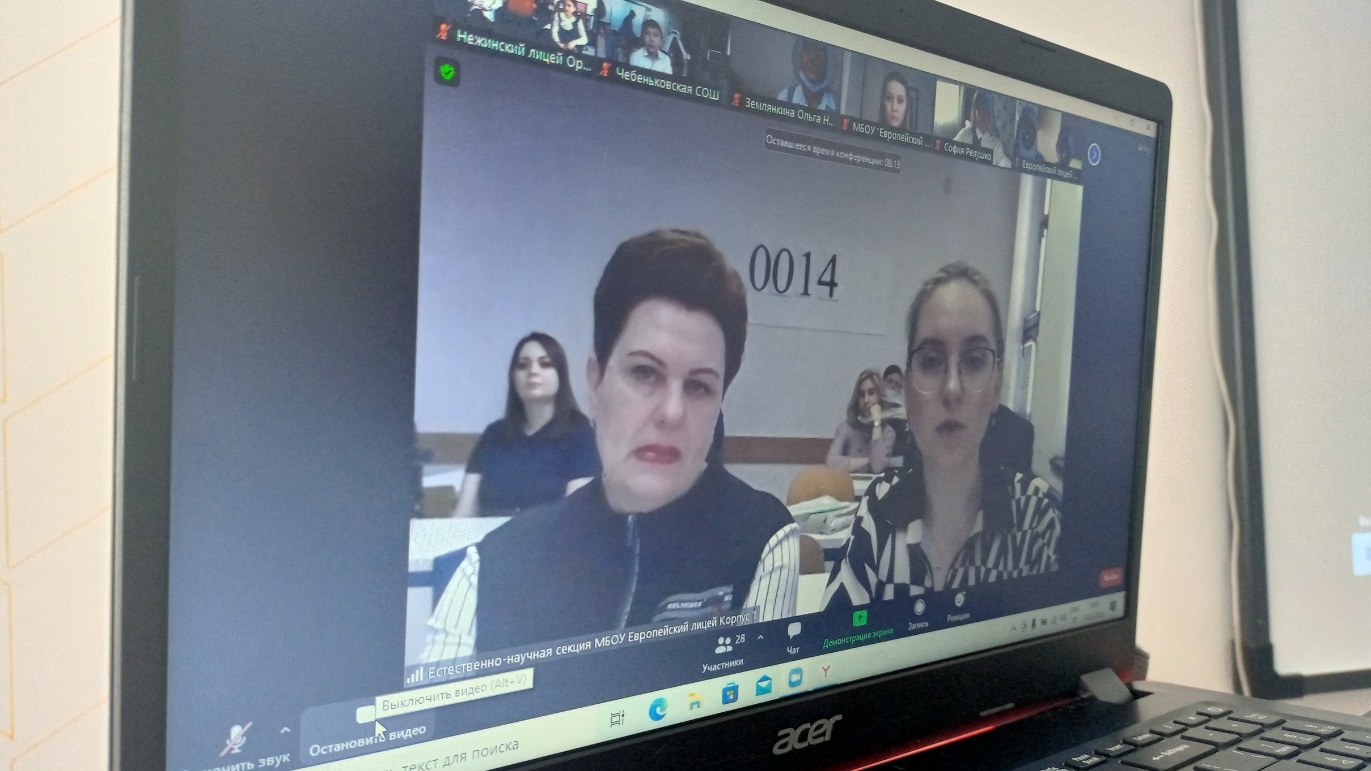 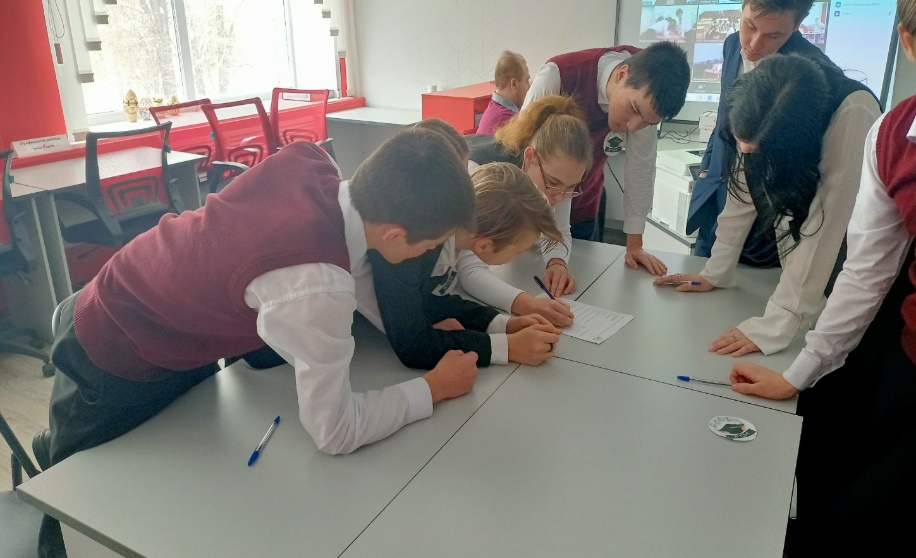 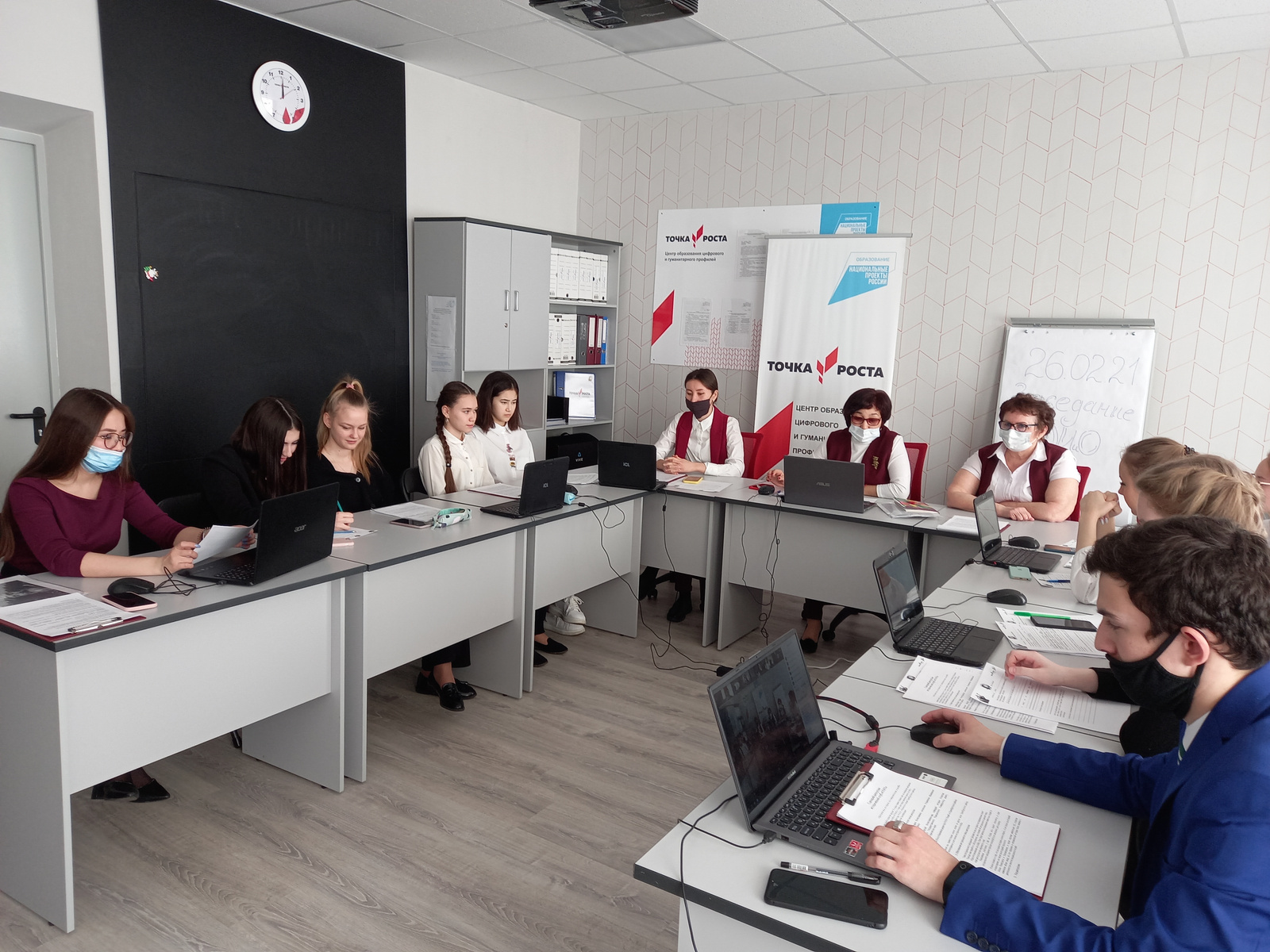 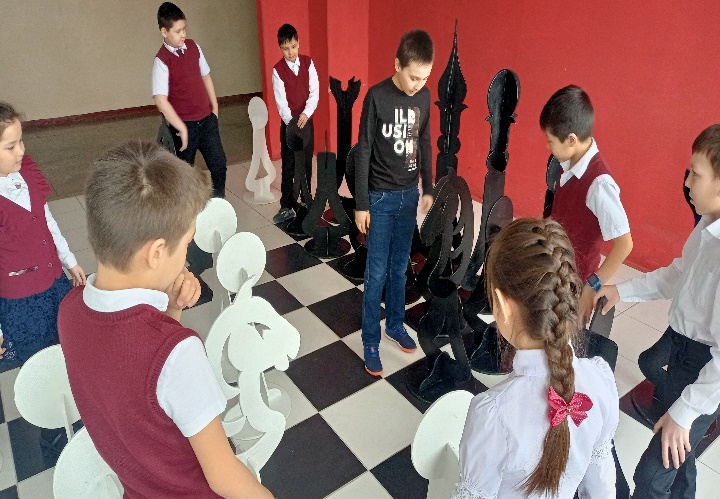 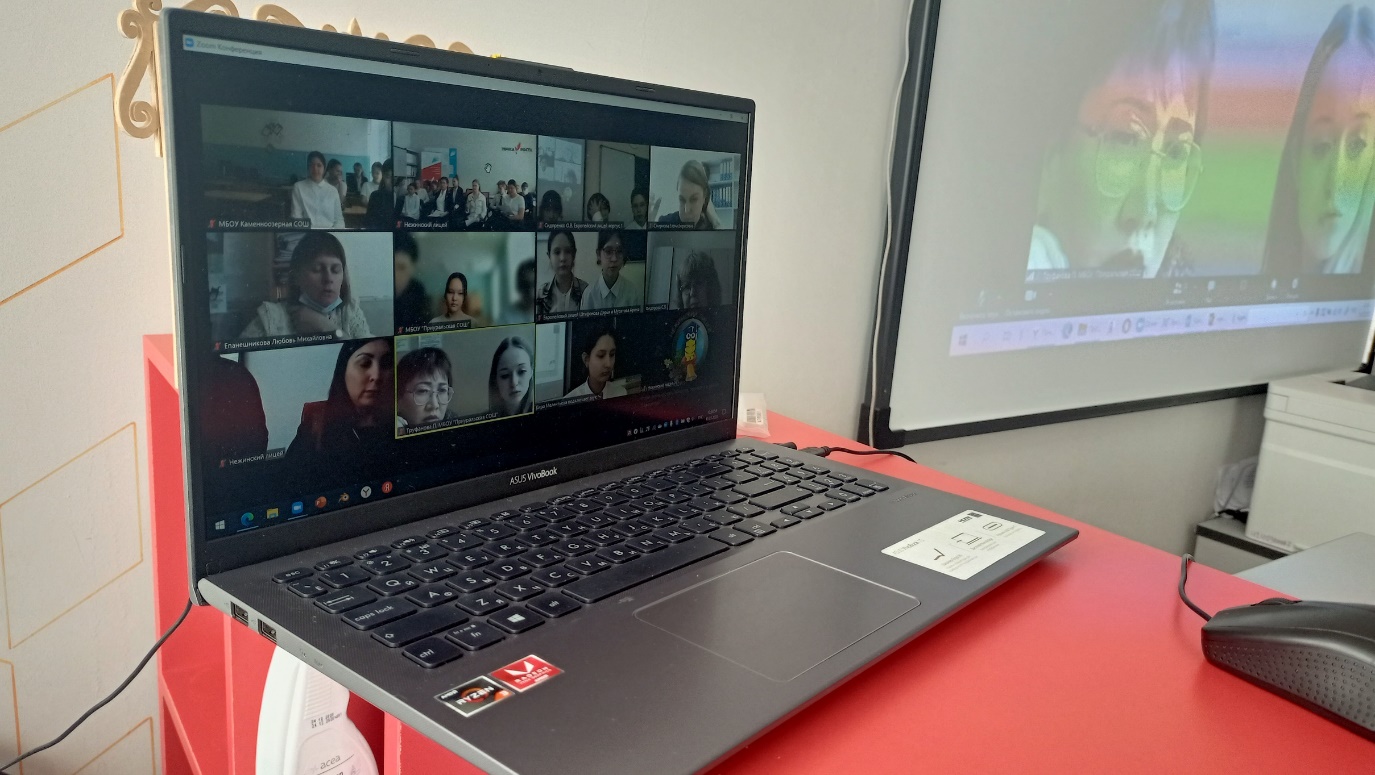 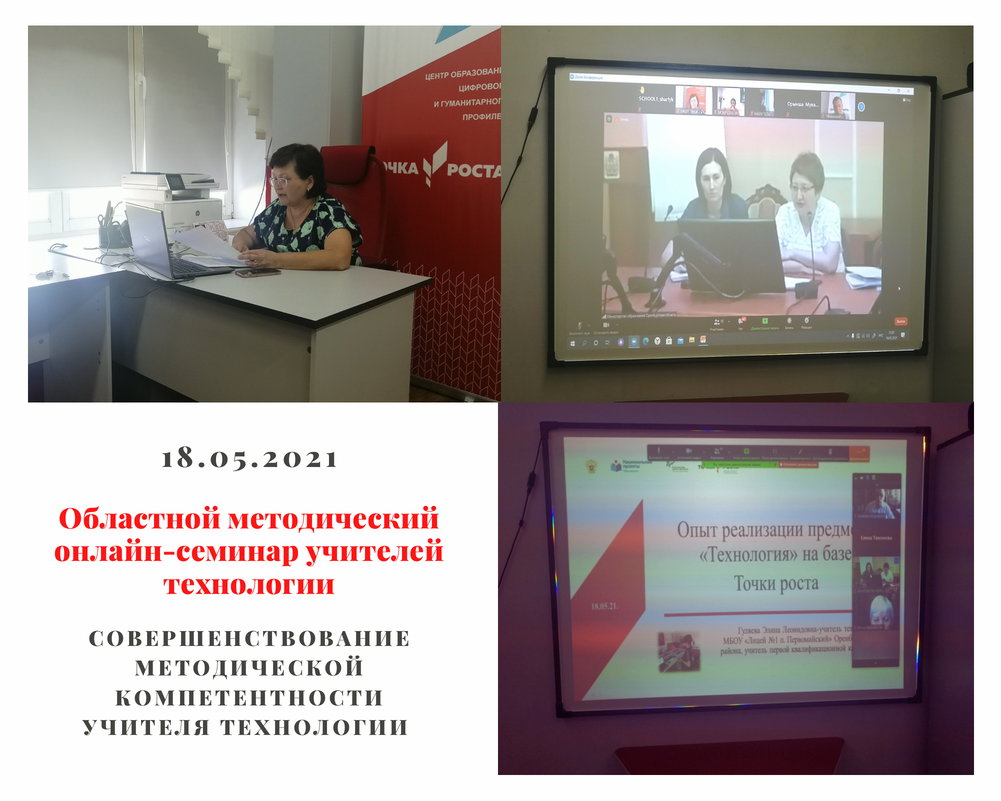 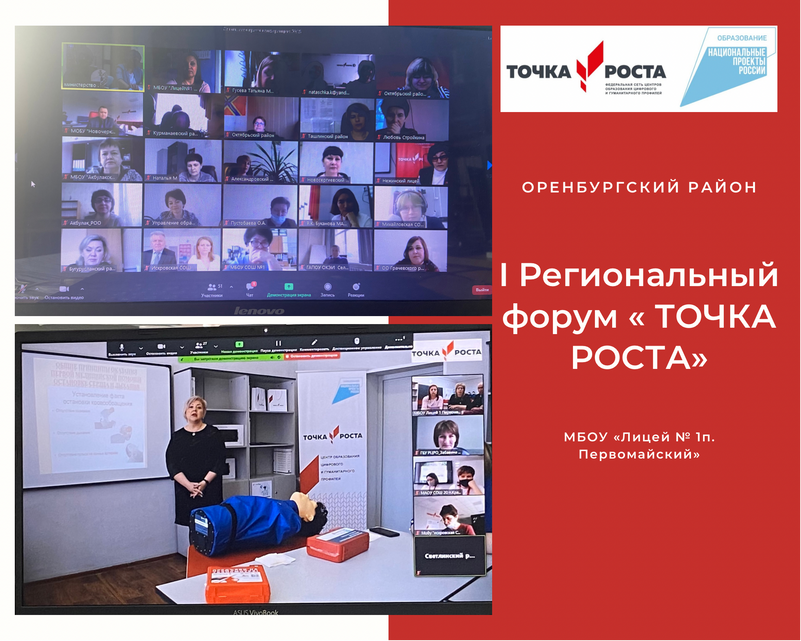 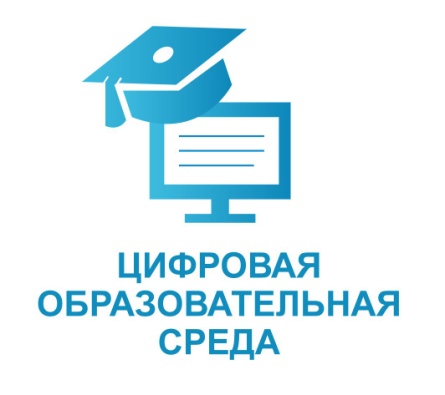 КЕЙСЫ  В СБОРНИКЕ НА САЙТЕ "ЦИФРОВАЯ ШКОЛА ОРЕНБУРЖЬЯ"
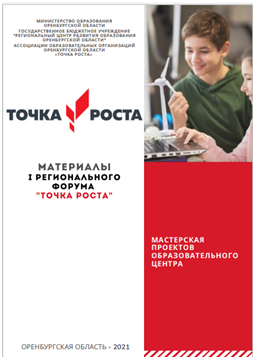 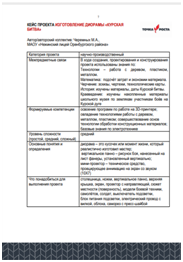 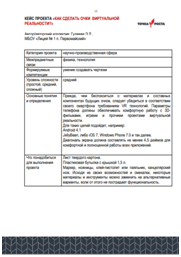 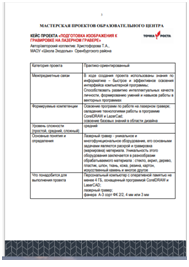 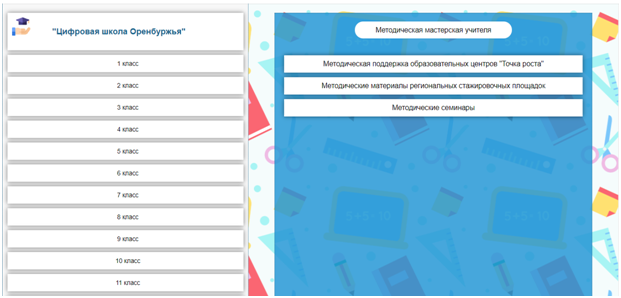 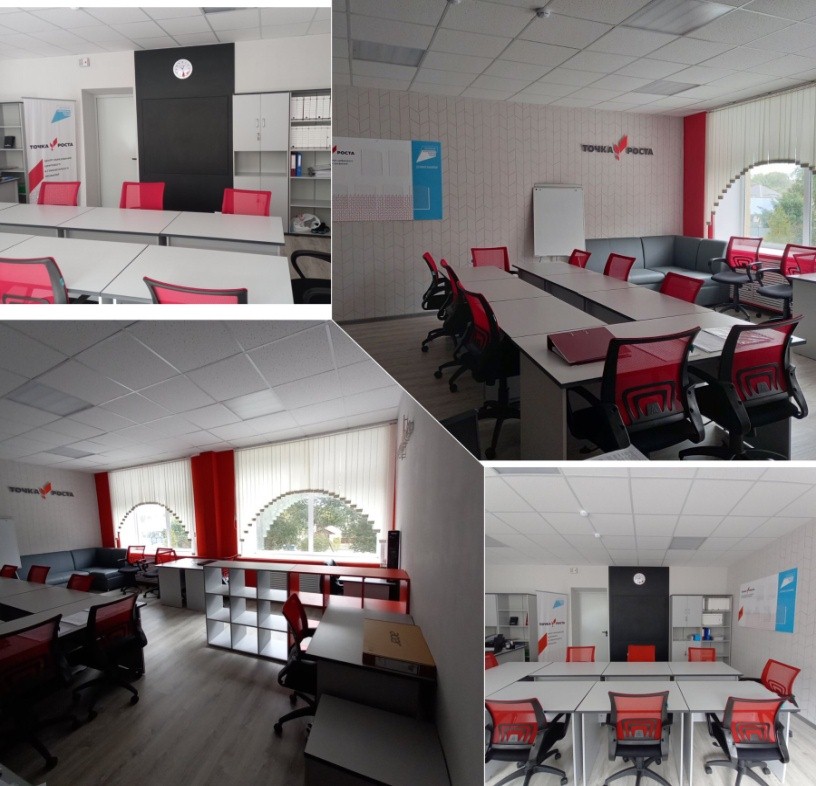 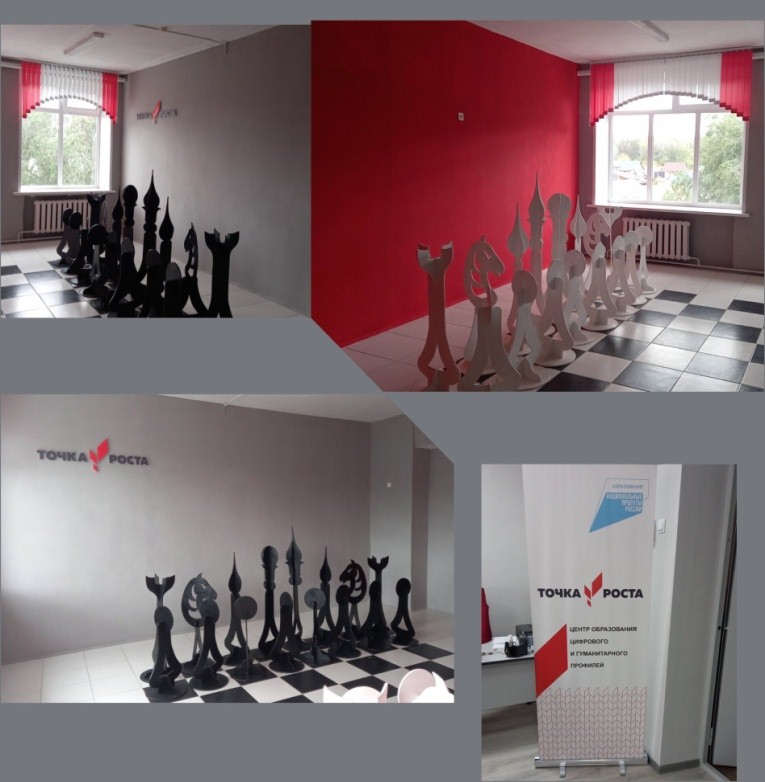 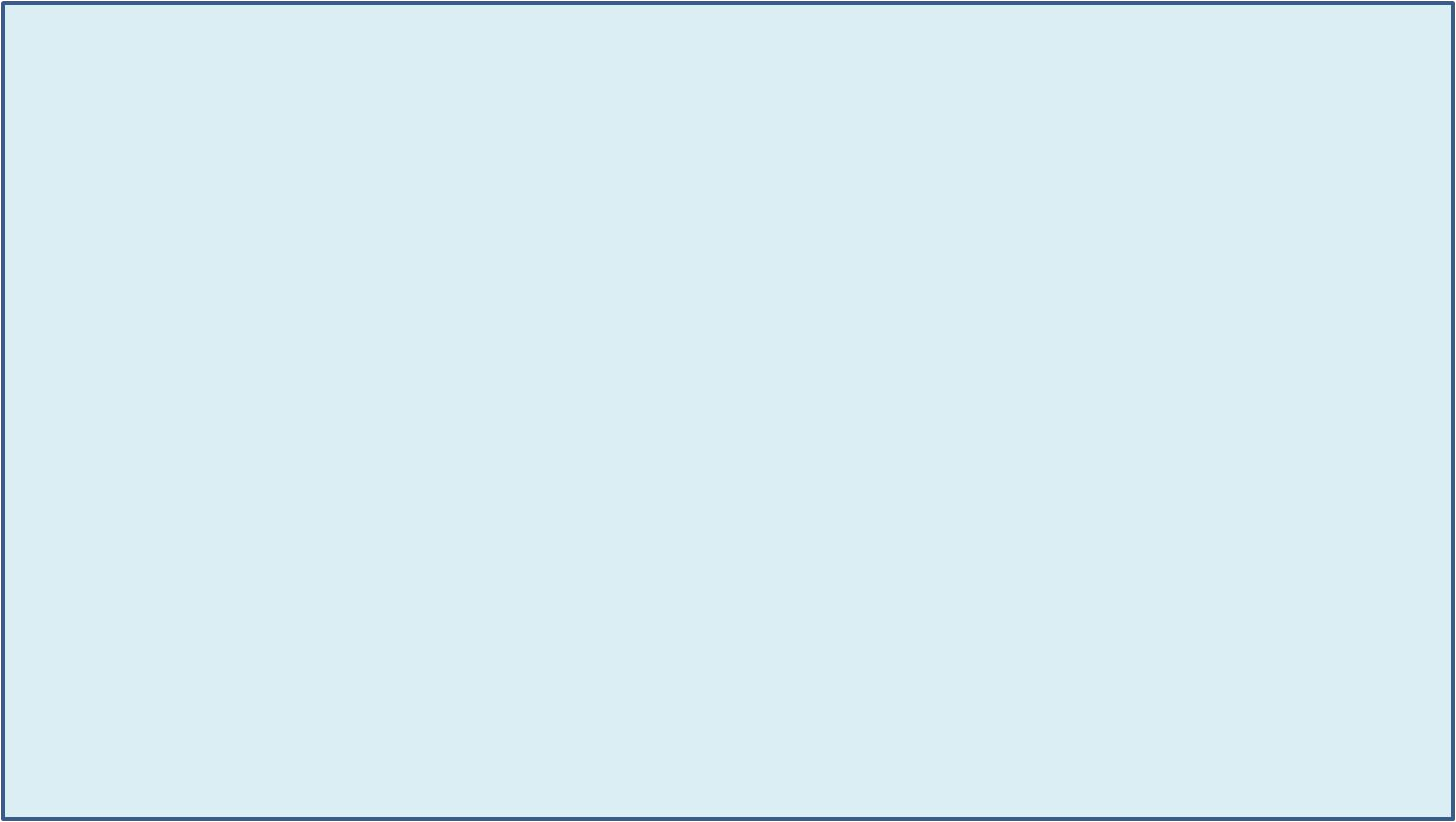 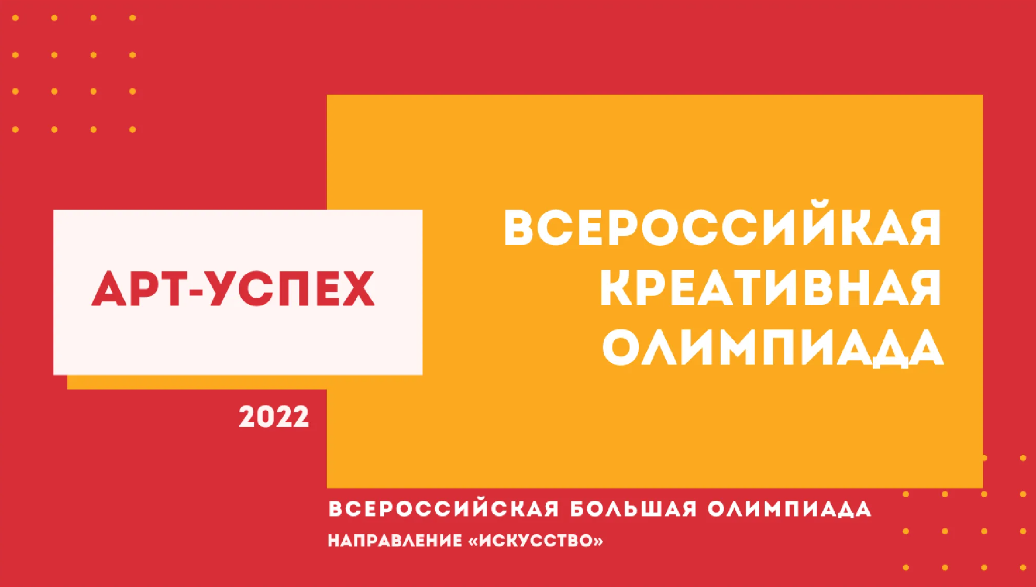 Реализованы проекты:
Мастер-класс " 3D графика. Работа с объектами "
Мастер- класс по использованию Blender для создания наглядного материала для различных уроков (на примере создания модели кубика Блума и реализации на 3д- принтере).
 II Региональный форум центров «Точка роста» с докладом на тему :«Идеи использования виртуальной и дополненной реальности в рамках формирования функциональной грамотности у обучающихся на уроках информатики».
Участие  в 13 межрегиональном форуме молодых педагогов и наставников «Таир 2022: «Опыт реализации VR и AR технологий»
Открытая коммуникация
Мастер- класс в рамках дня Детства «Алиса в стране чудес»
Знакомство с виртуальной реальностью, бинарный урок кружка  "Виртуальная реальность" -"Информатики "
Съемка мероприятий с использование квадракоптера.
Соревнование
Создание 3д моделей в среде Blender 
1 Место в  муниципальном этапе олимпиады «Арт-Успех»,
3 место в региональном этапе «Арт-Успех» категория «Виртуальная реальность»
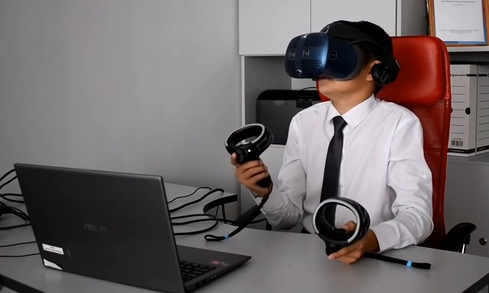 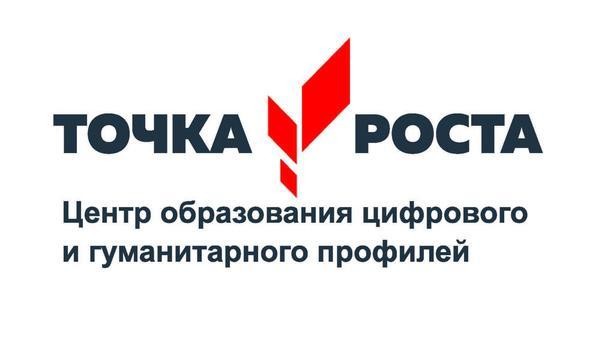 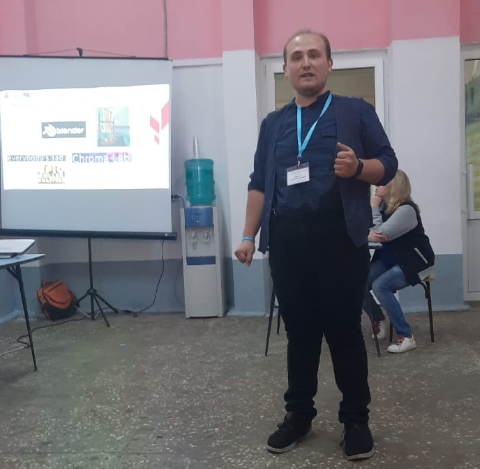 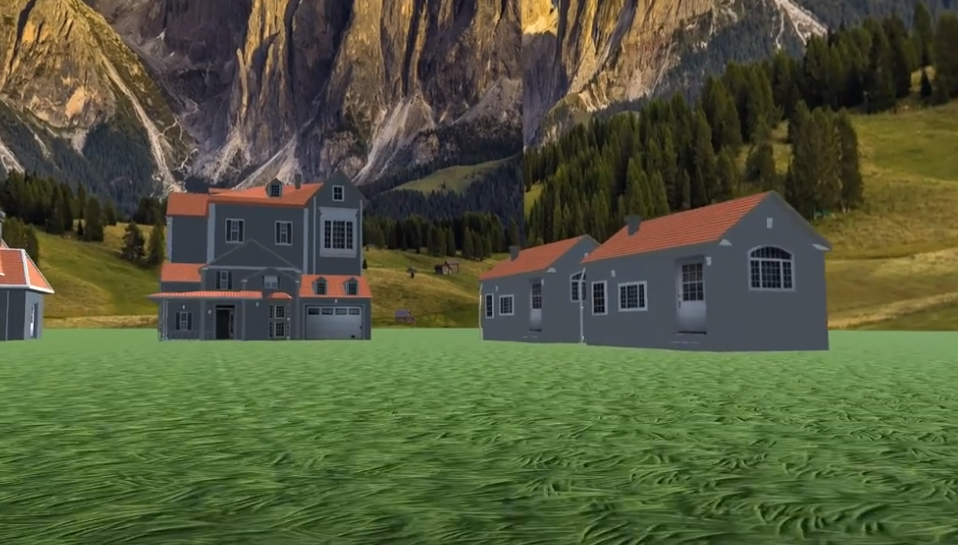 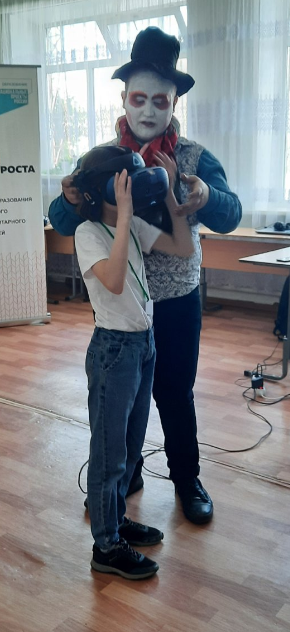 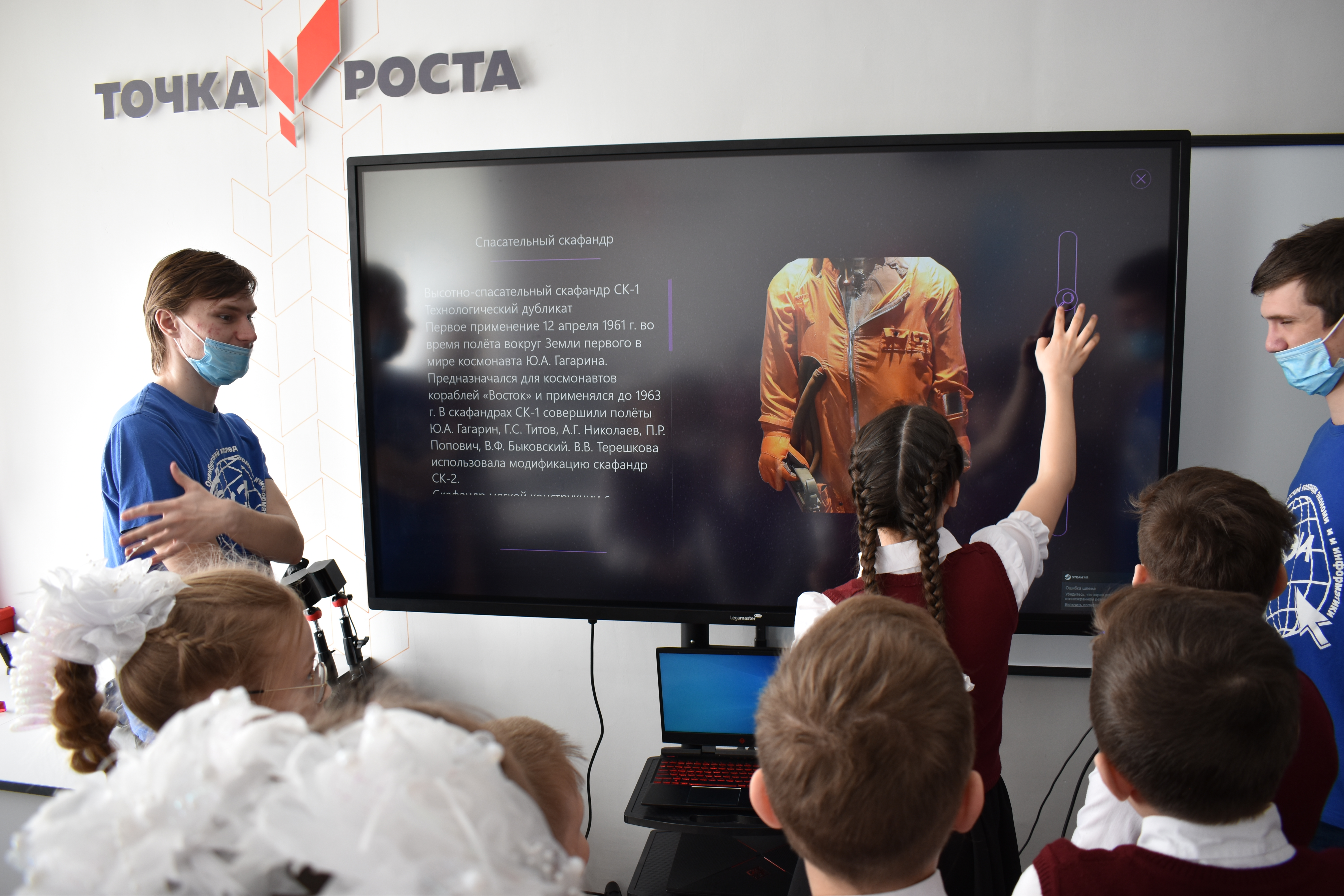 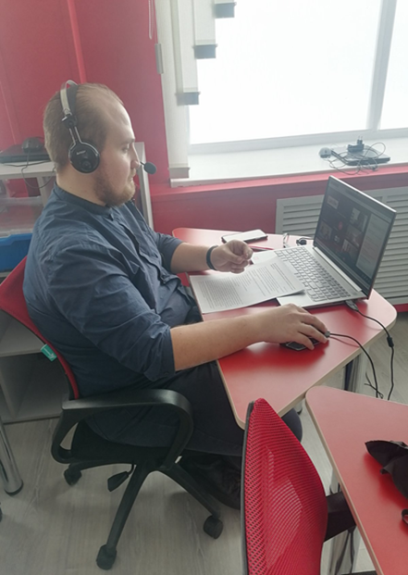 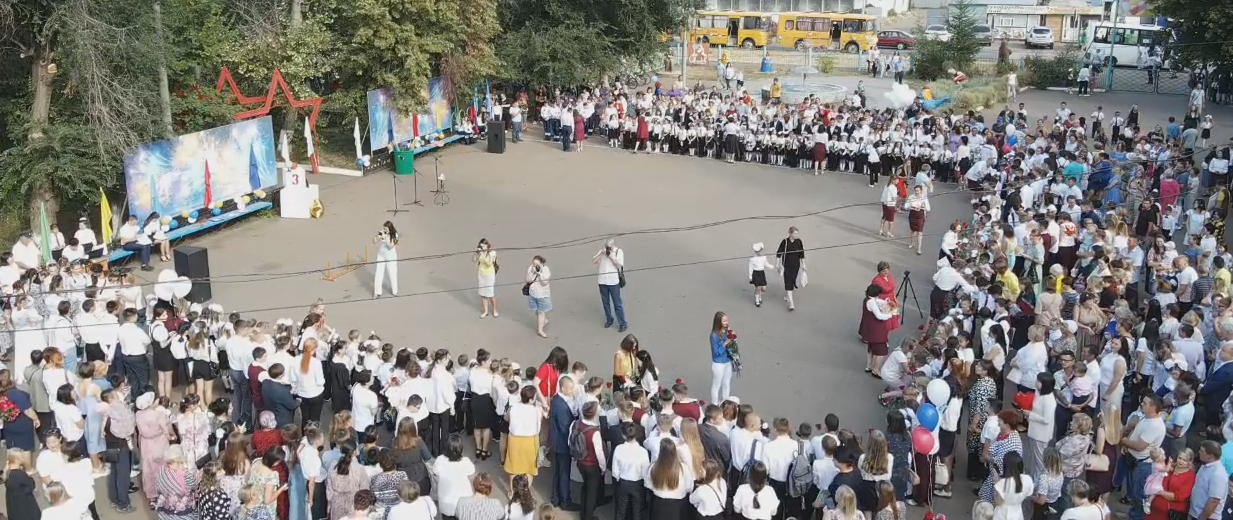 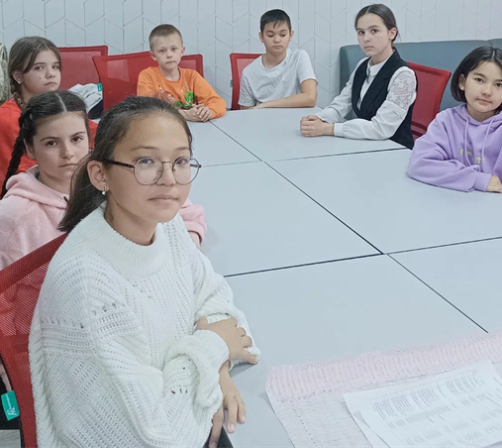 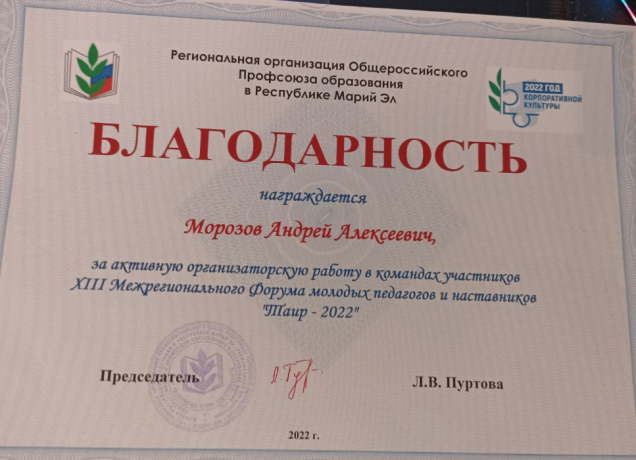 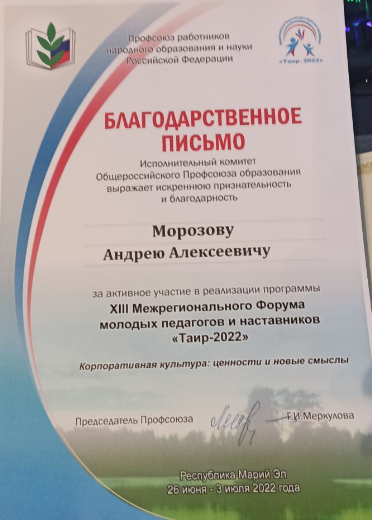 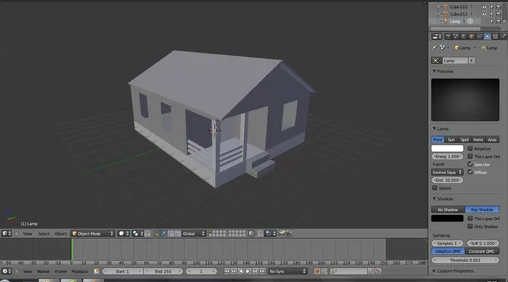 ВИРТУАЛЬНАЯ РЕАЛЬНОСТЬ
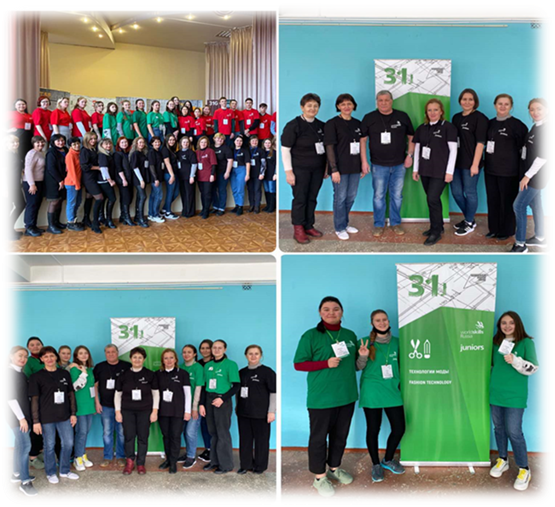 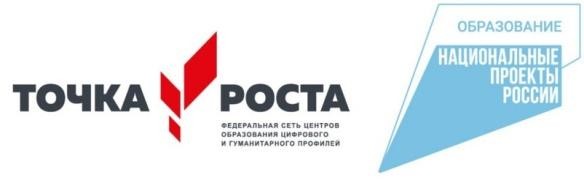 Достижения учеников:
Всероссийская олимпиада школьников:
Муниципальный этап:
Габдуллина Аида –победитель,
Сычева Ольга-победитель,
Обухов Максим –победитель,
Сатаева Дания- победитель,
Куртинок Марина –победитель
Региональный этап:
Сычева Ольга-победитель
Обухов Максим –победитель,
Габдуллина Аида –призер
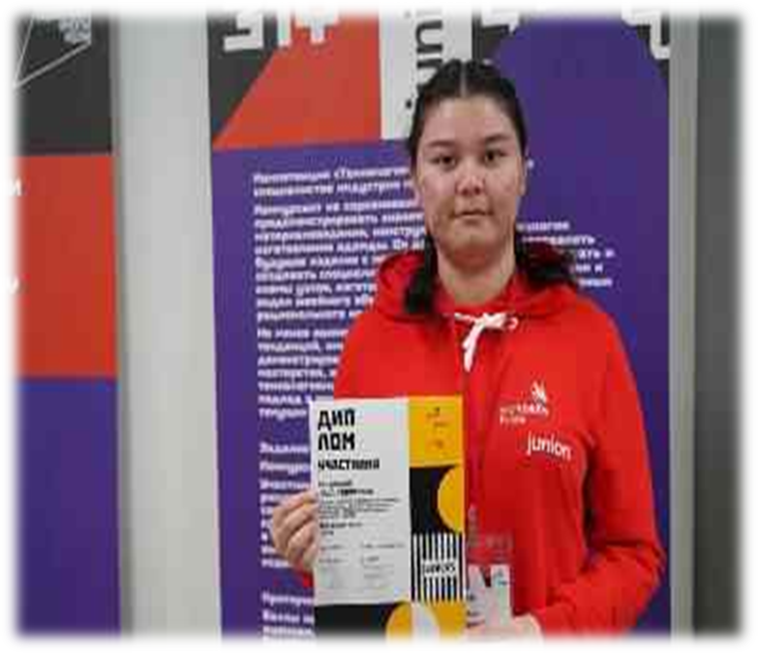 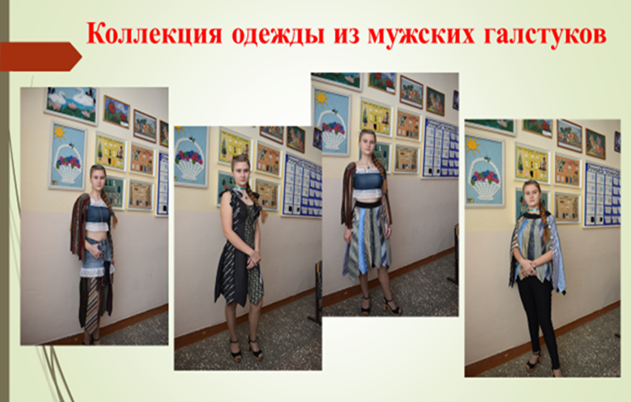 X Национальный чемпионат Worldskils «Молодые профессионалы» г.Санкт-Петербург
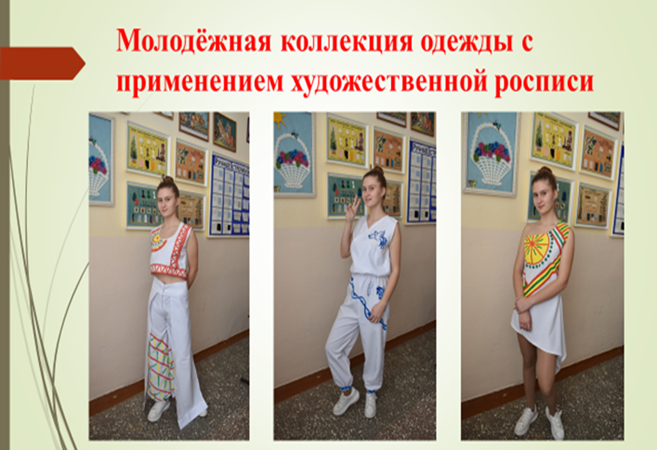 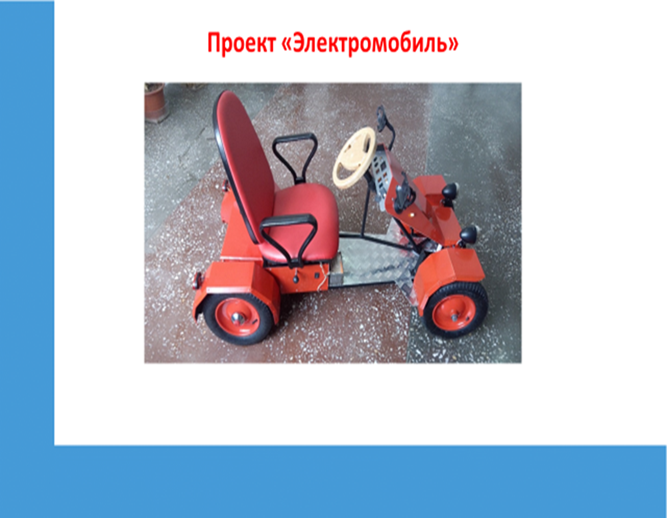 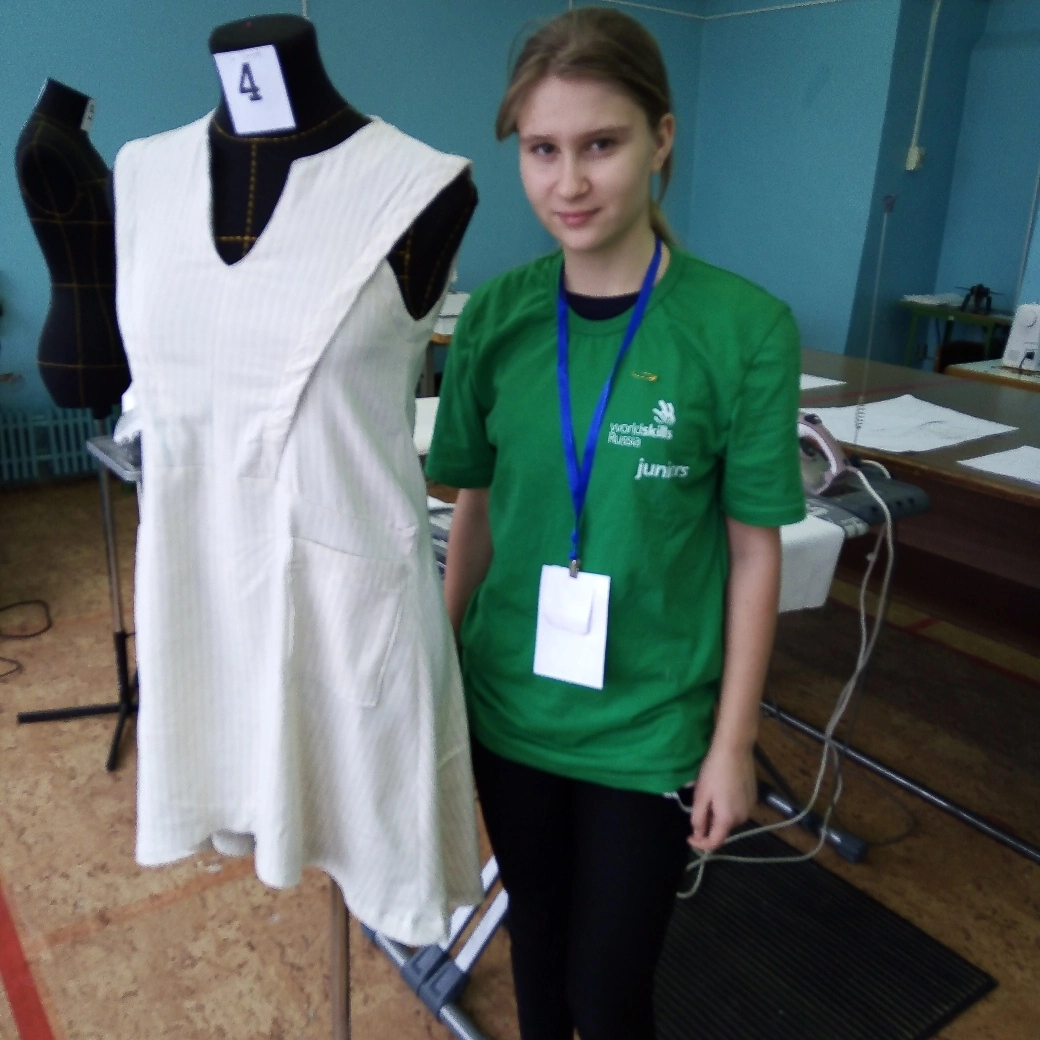 ТЕХНОЛОГИЯ
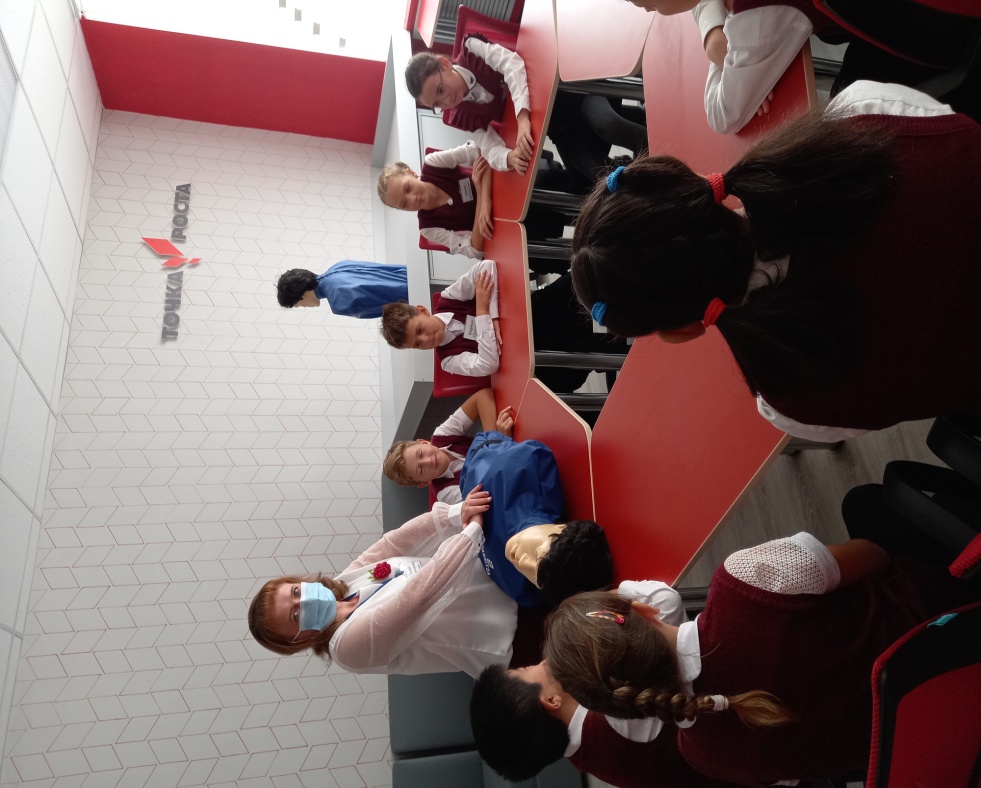 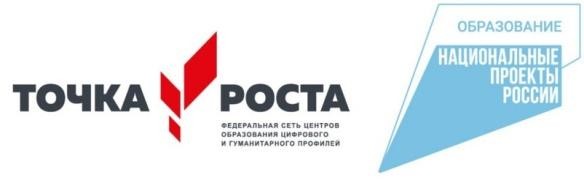 ОБЖ
Достижения педагога

II Всероссийский Форум Центров «ТОЧКА РОСТА: «Вектор трансформации образования общеобразовательных организаций сельских территорий и малых городов»

ФГАУ «Фонд новых форм развития образования»,  платформа цифрового образования «Элемент»
Достижения обучающихся
Всероссийская олимпиада школьников
Школьный этап:
Участники 8-9 классов  - 7 человек
 Победитель – 1

Муниципальный уровень: победители в командном зачете на онлайн-викторине «Победи себя» среди 12 команд-участников, февраль  2021

Муниципальный уровень: организаторы и участники районной пресс-конференции «Безопасность и жизнь», февраль 2022
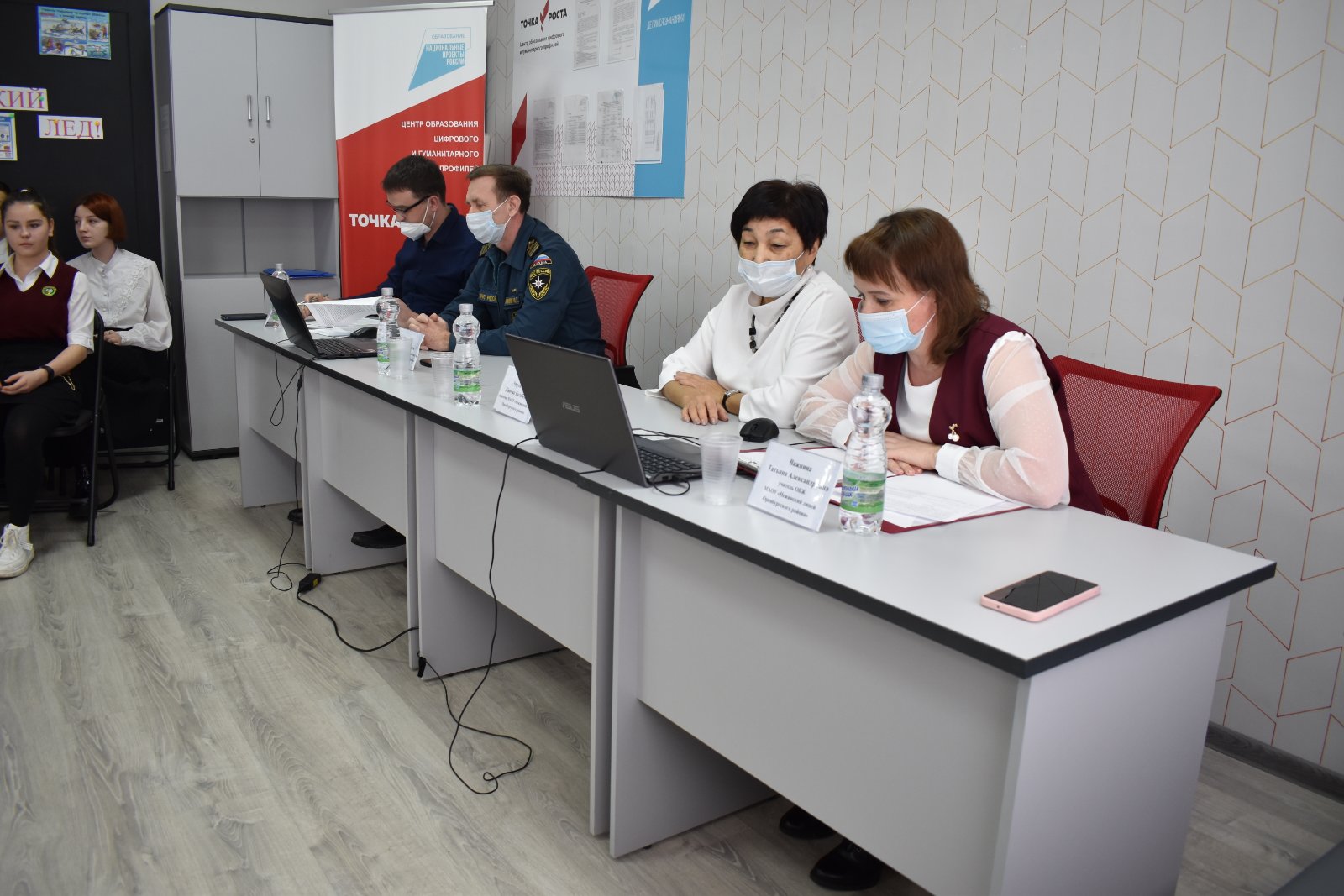 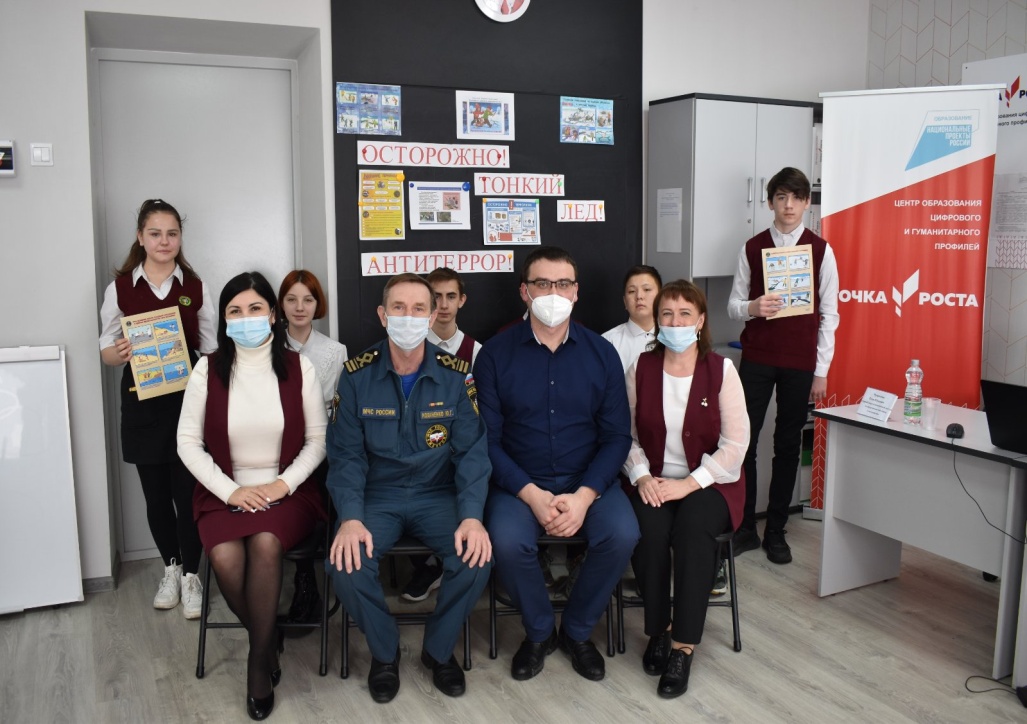 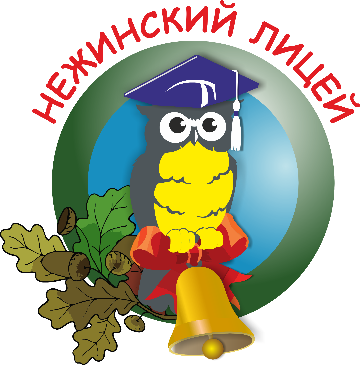 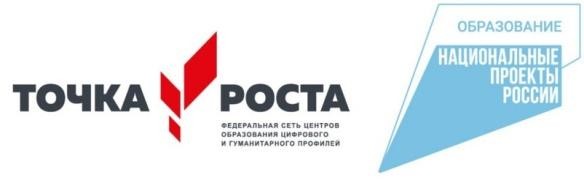 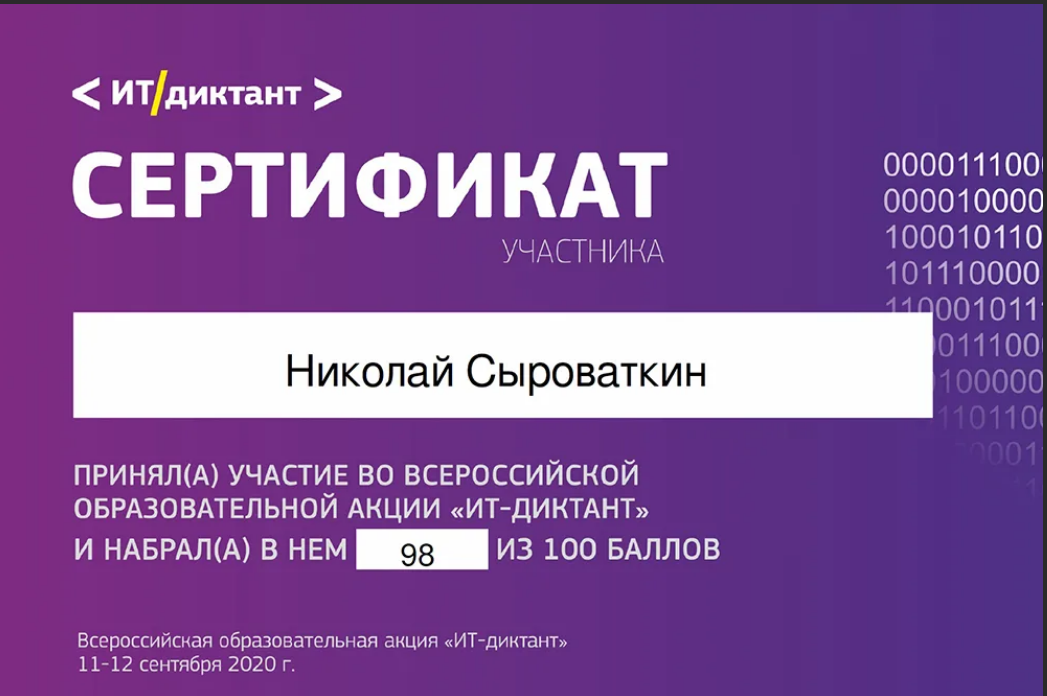 Достижения педагогов

II Всероссийский Форум Центров «ТОЧКА РОСТА: «Вектор трансформации образования общеобразовательных организаций сельских территорий и малых городов»

Межрегиональный Форум Центров «ТОЧКА РОСТА в рамках федерального проекта «Современная школа»
 
Работа в муниципальной многопредметной очно-заочной школе «Шаг в будущее» по программе «Олимп»
Достижения учеников

Всероссийская образовательная акция «ИТ-диктант»
Участники: 10-11 классы, сертификаты
Всероссийский образовательный проект «Урок цифры»:
Быстрая разработка приложений
Квантовый мир: как устроен квантовый компьютер
Цифровое искусство: музыка и IT
Исследование кибератак
Разработка игр
Искусственный интеллект в образовании
Участники: 7-11 классы, сертификаты.
Всероссийская олимпиада школьников группы компаний «Россети»:
Победитель 1 этапа – Бокарева Ангелина,10 класс, диплом, подарочный сертификат на 5000 руб;
Уастник 2 этапа – 10 класс, сертификат.
Муниципальный этап ВсОШ по информатике, Сириус
Участник: Сумкин Артем, 7 класс
Участник: Таренков Максим, 8 класс
Международная профориентационная акция «День IT-знаний 2021»
Участники: 7-9 классы, сертификаты
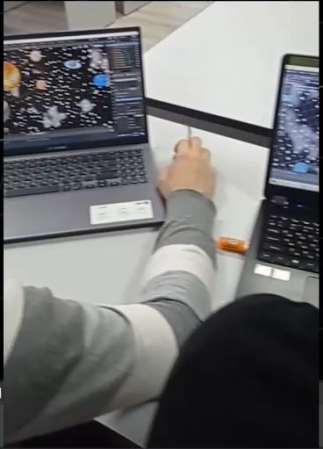 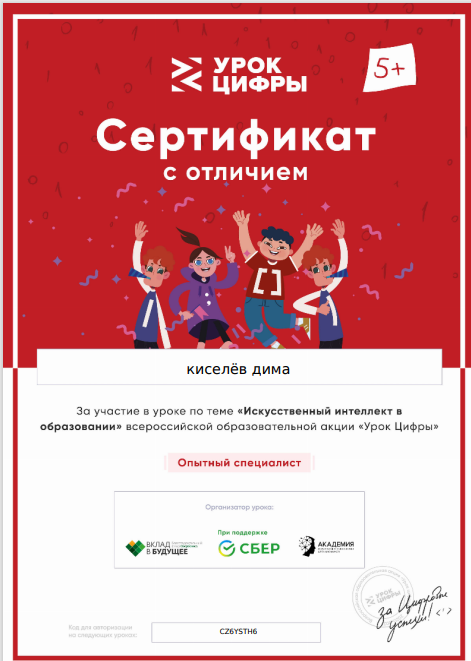 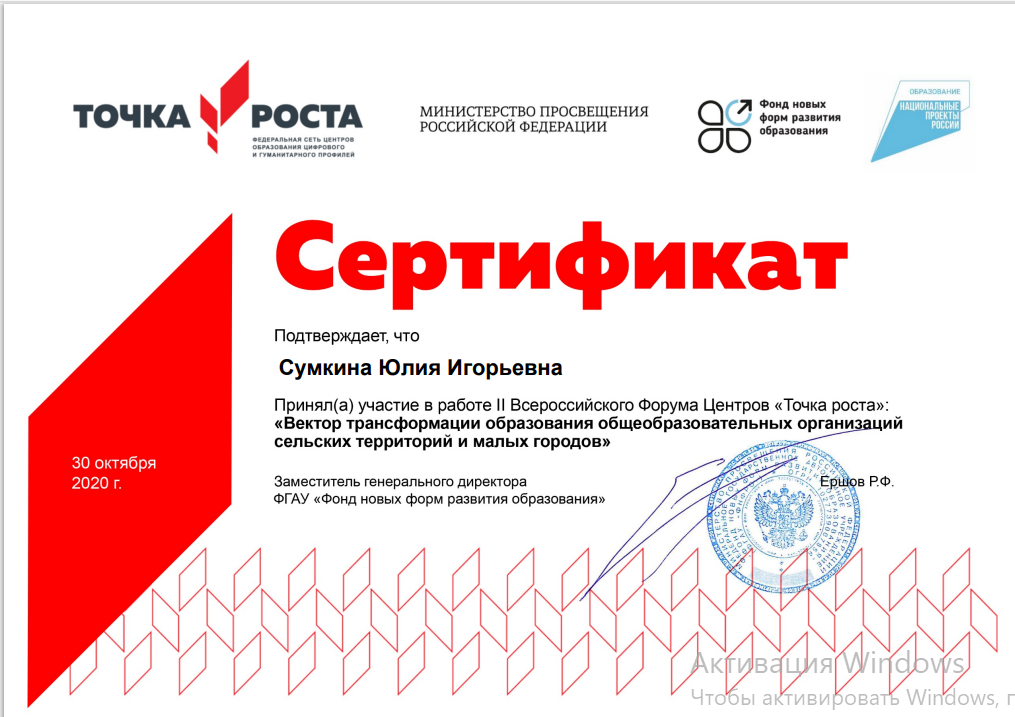 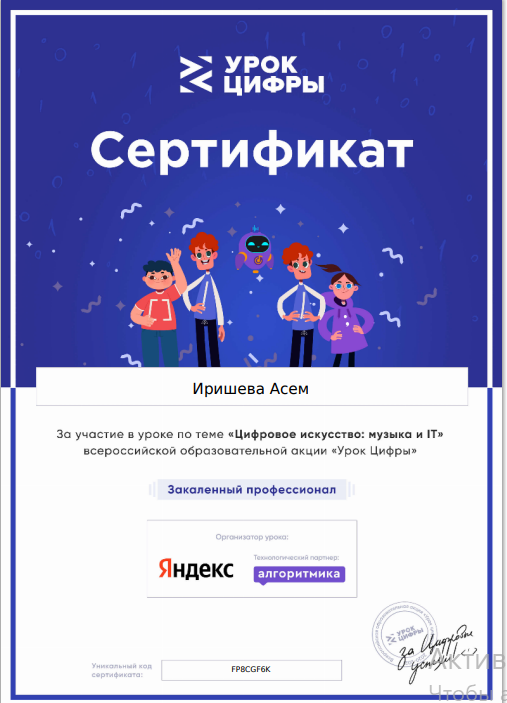 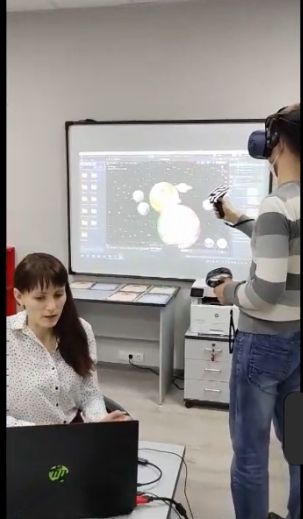 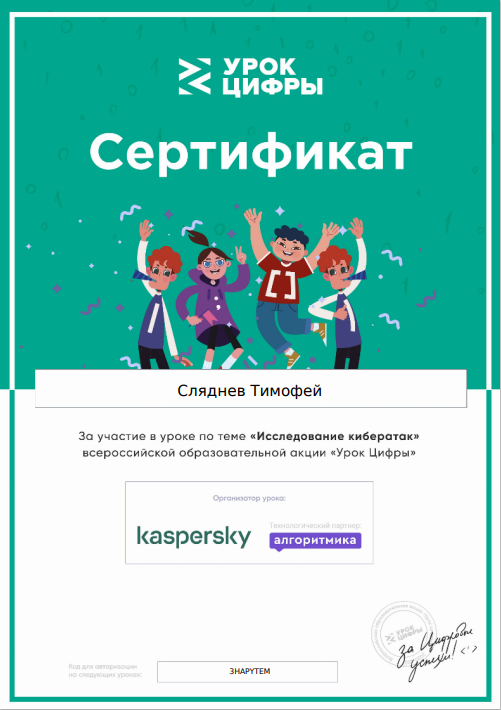 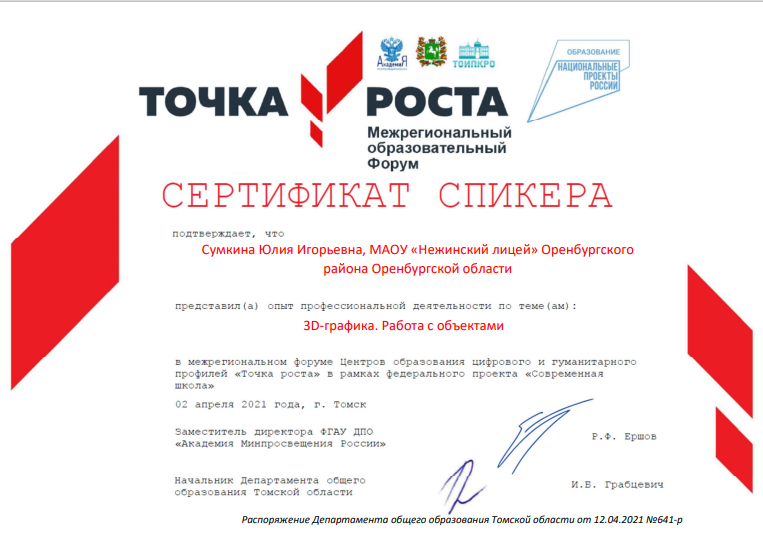 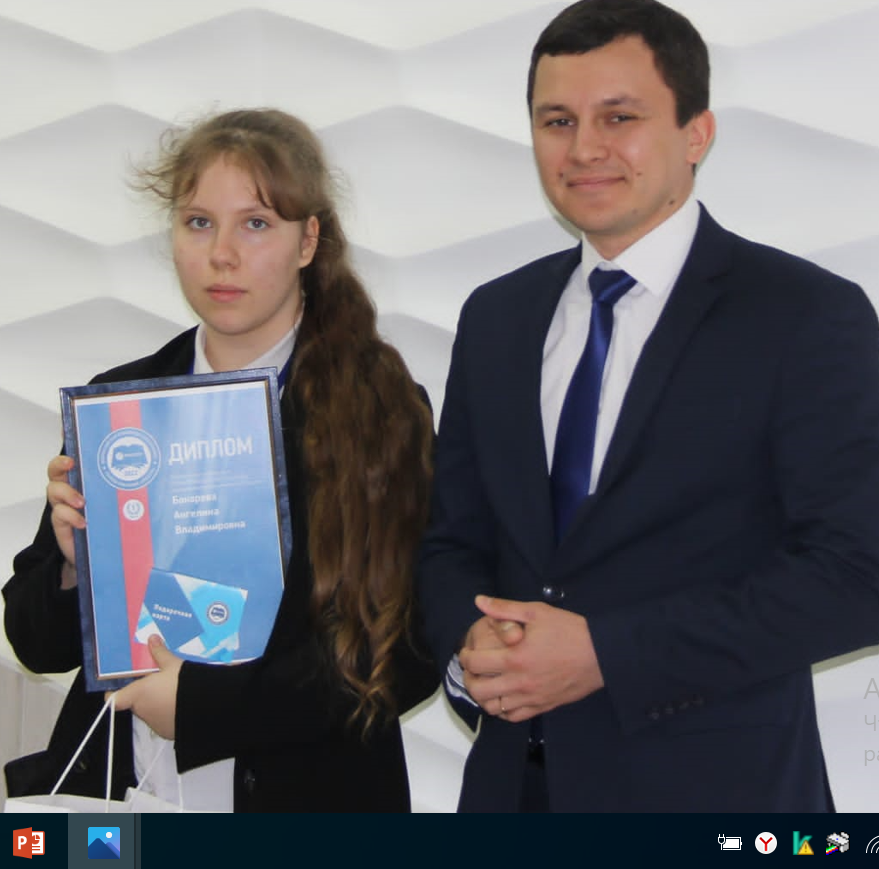 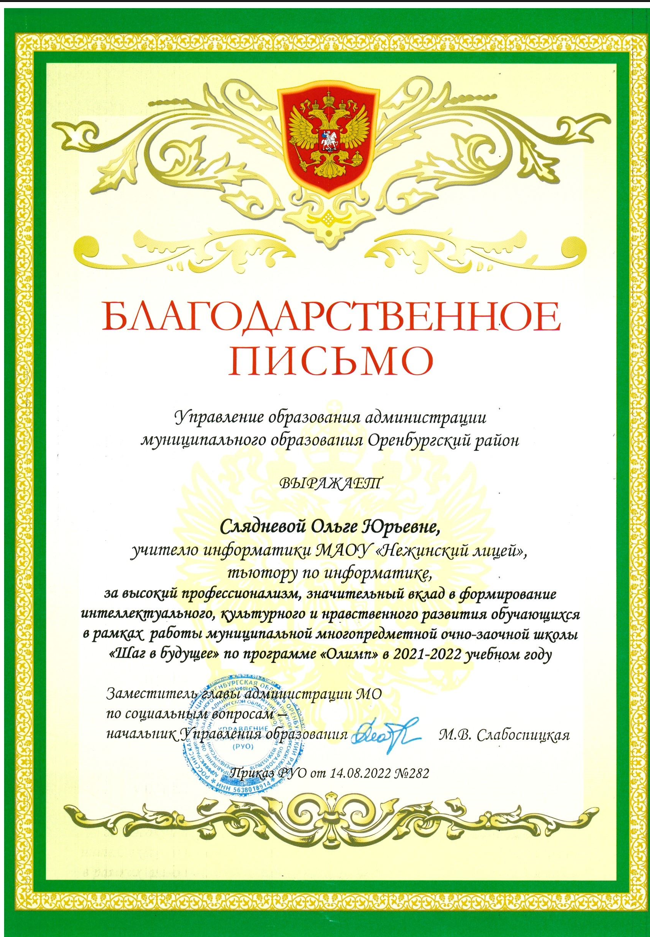 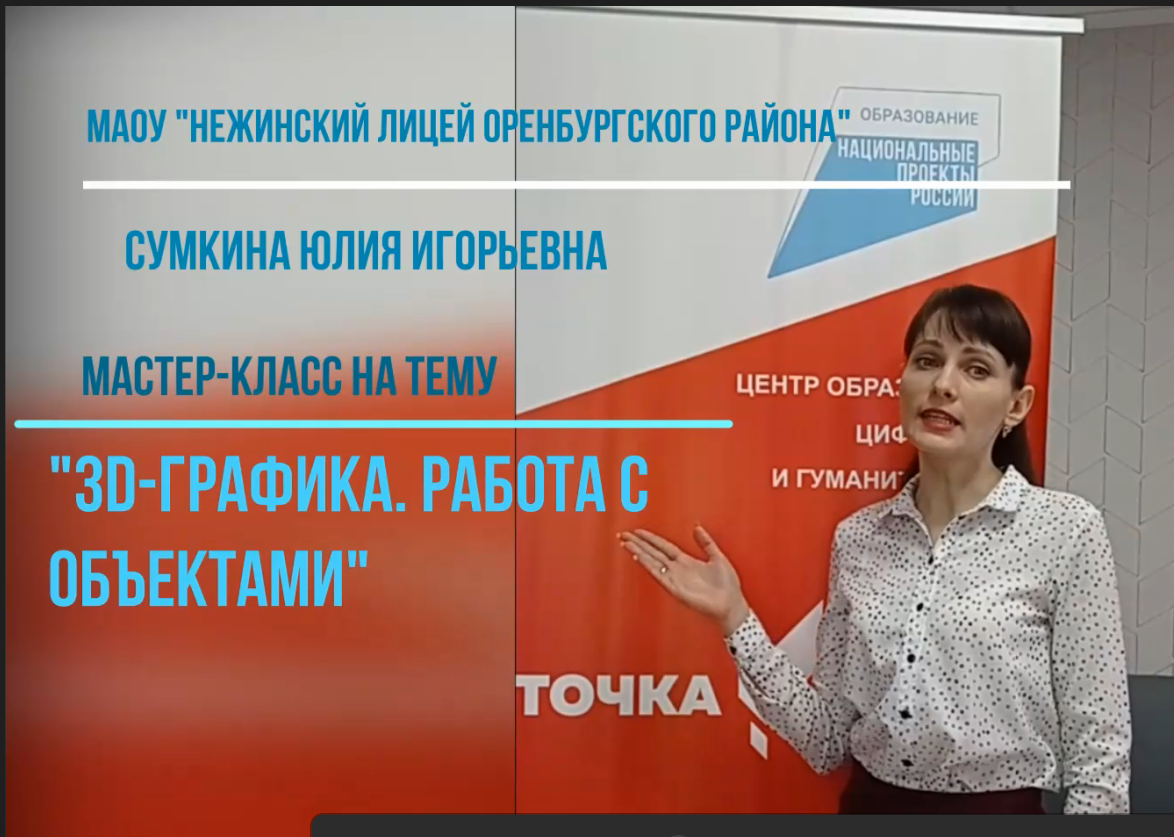 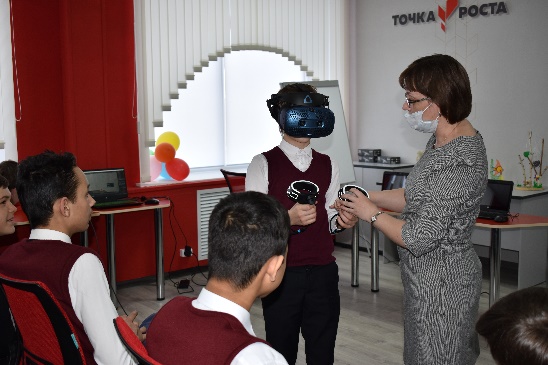 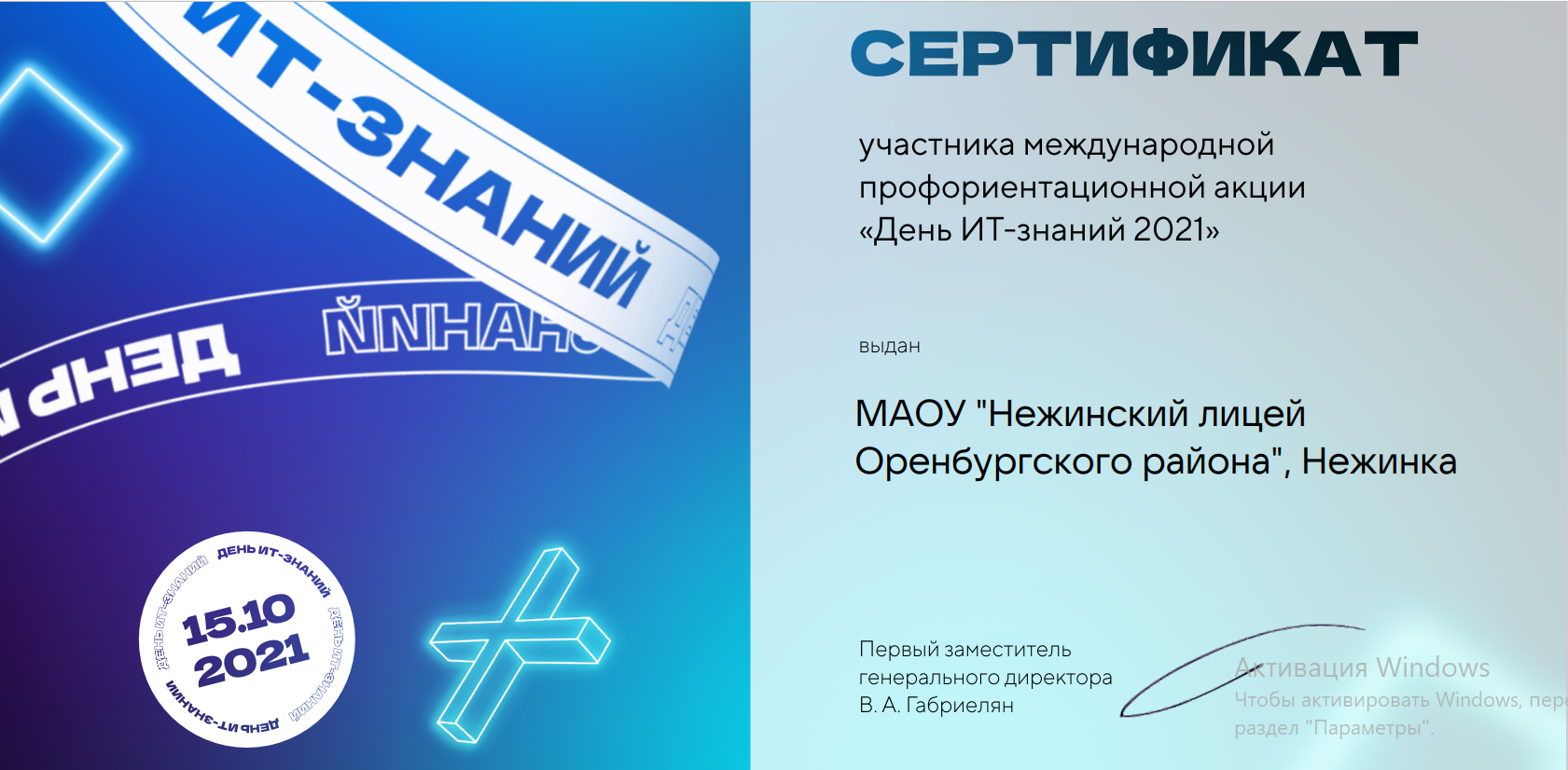 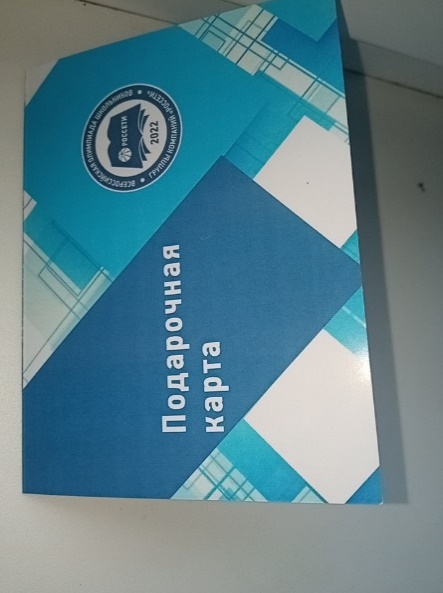 ИНФОРМАТИКА
Социально - детский проект «Лицейский арбат»
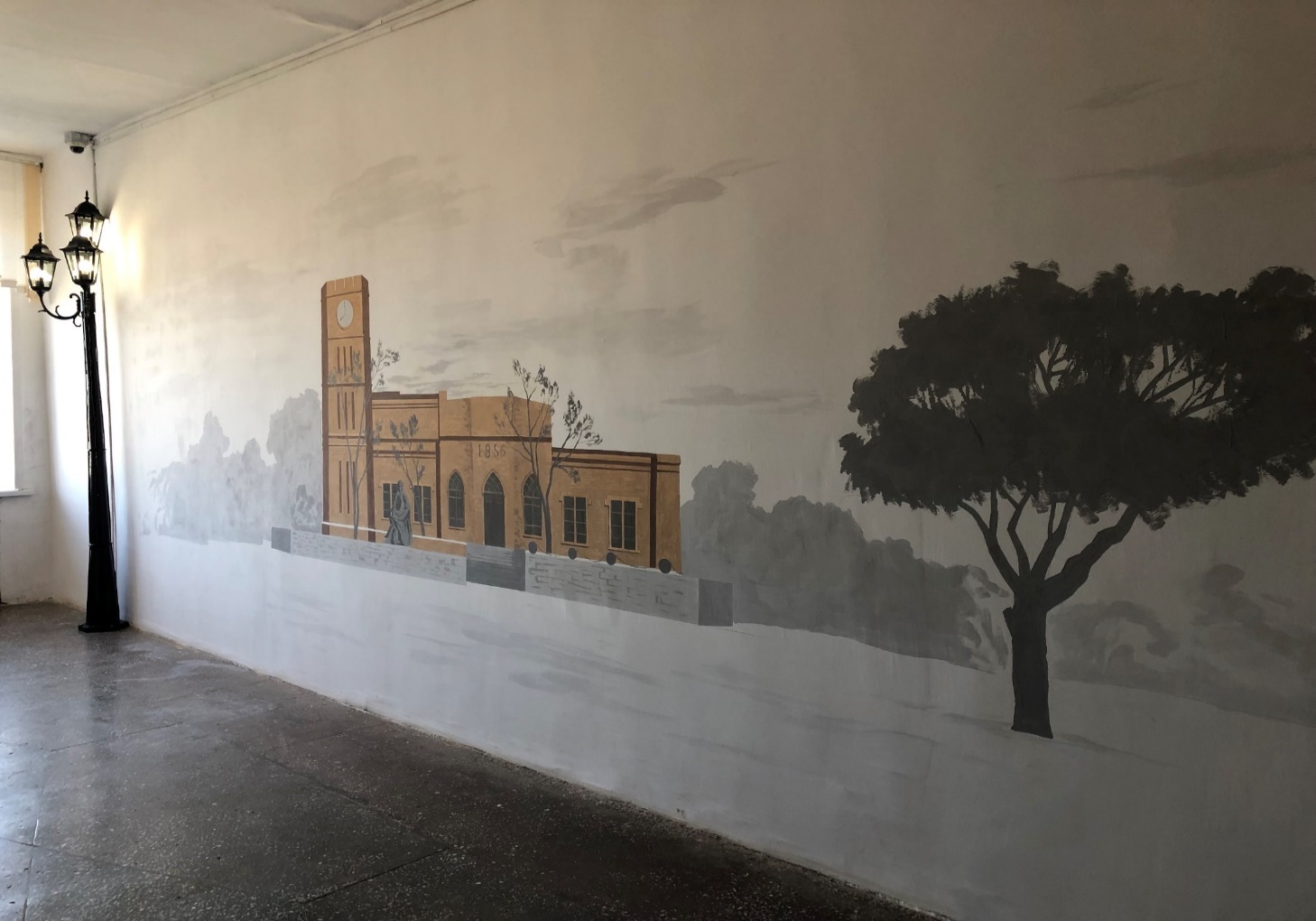 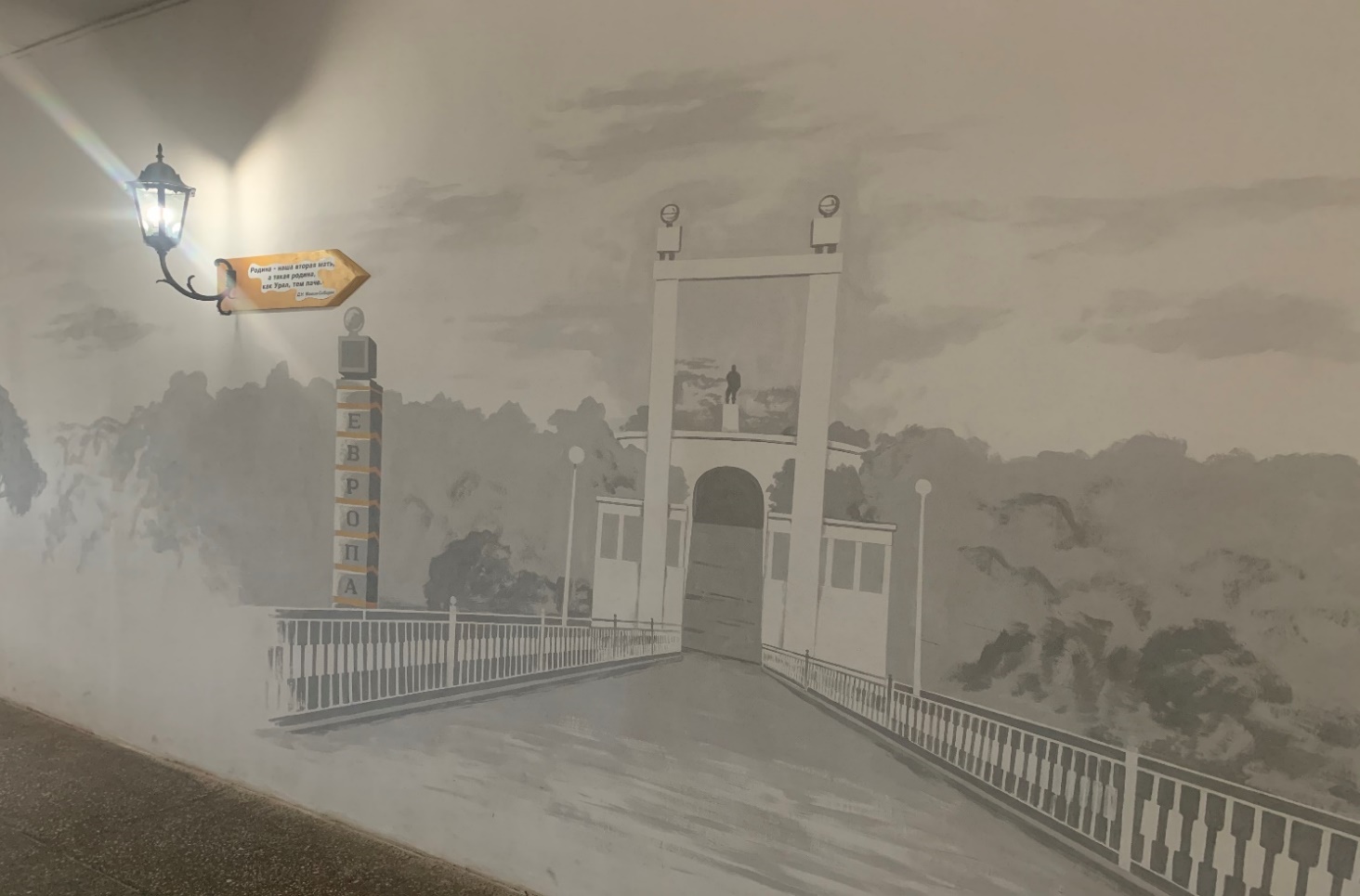 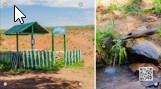 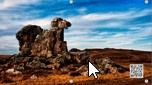 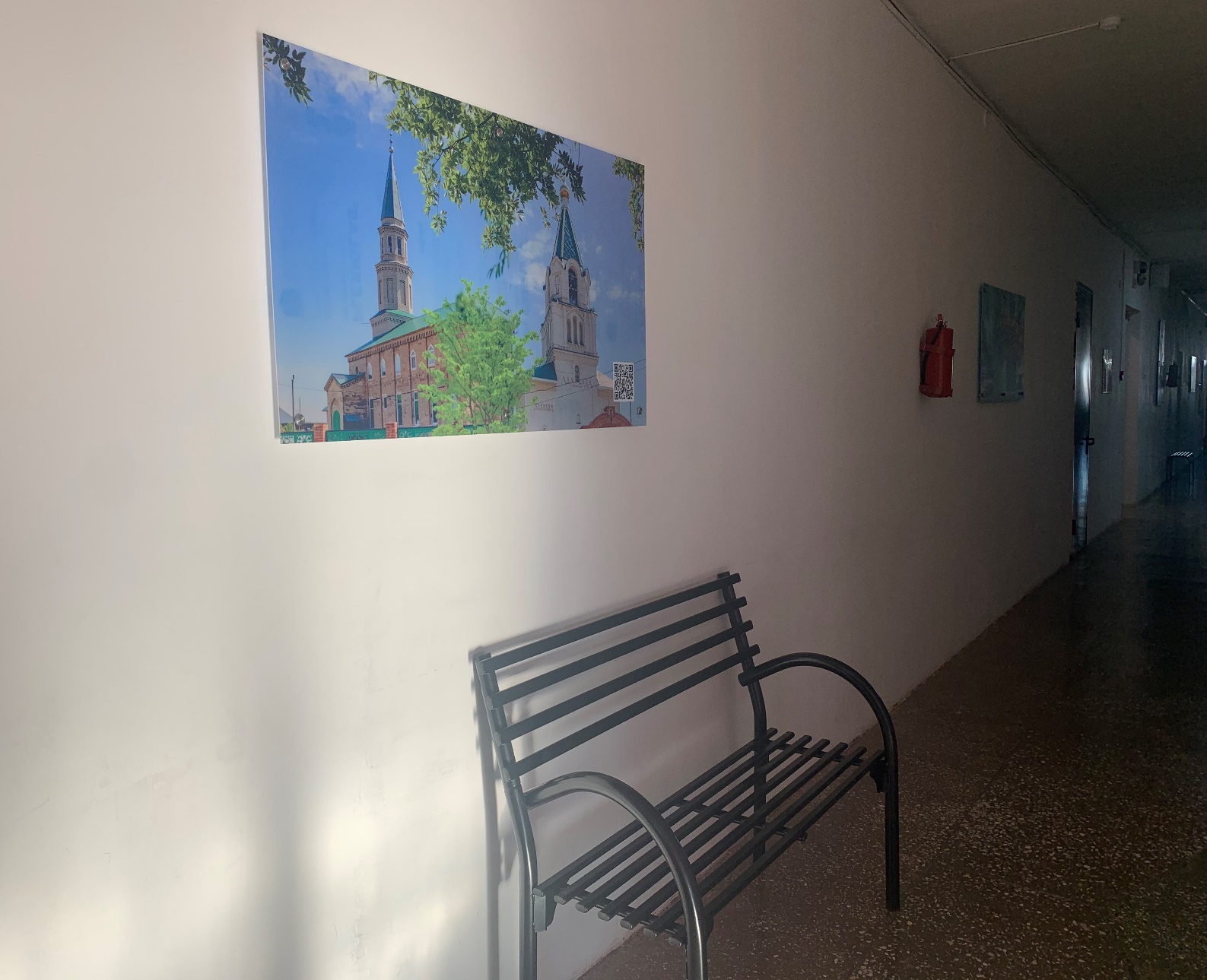 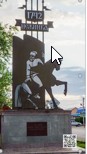 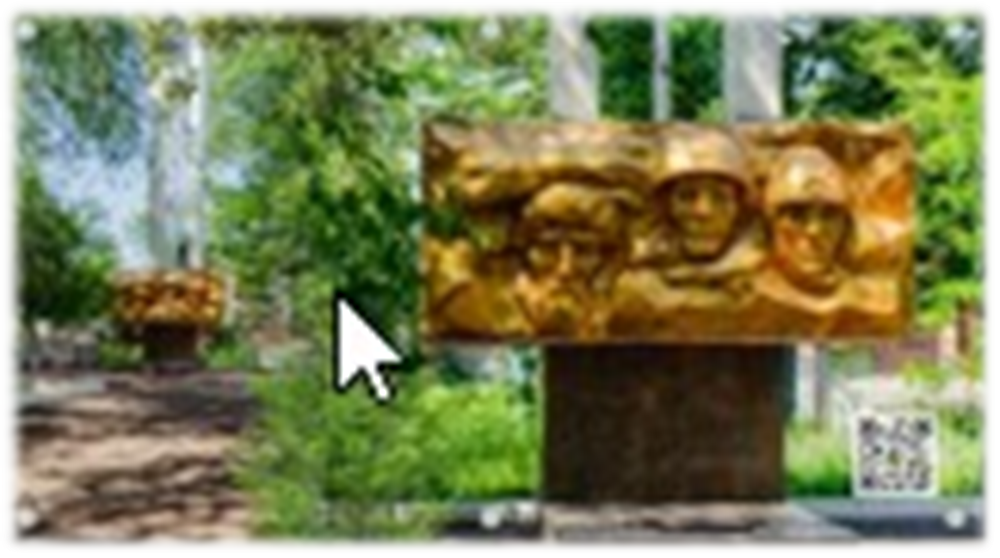 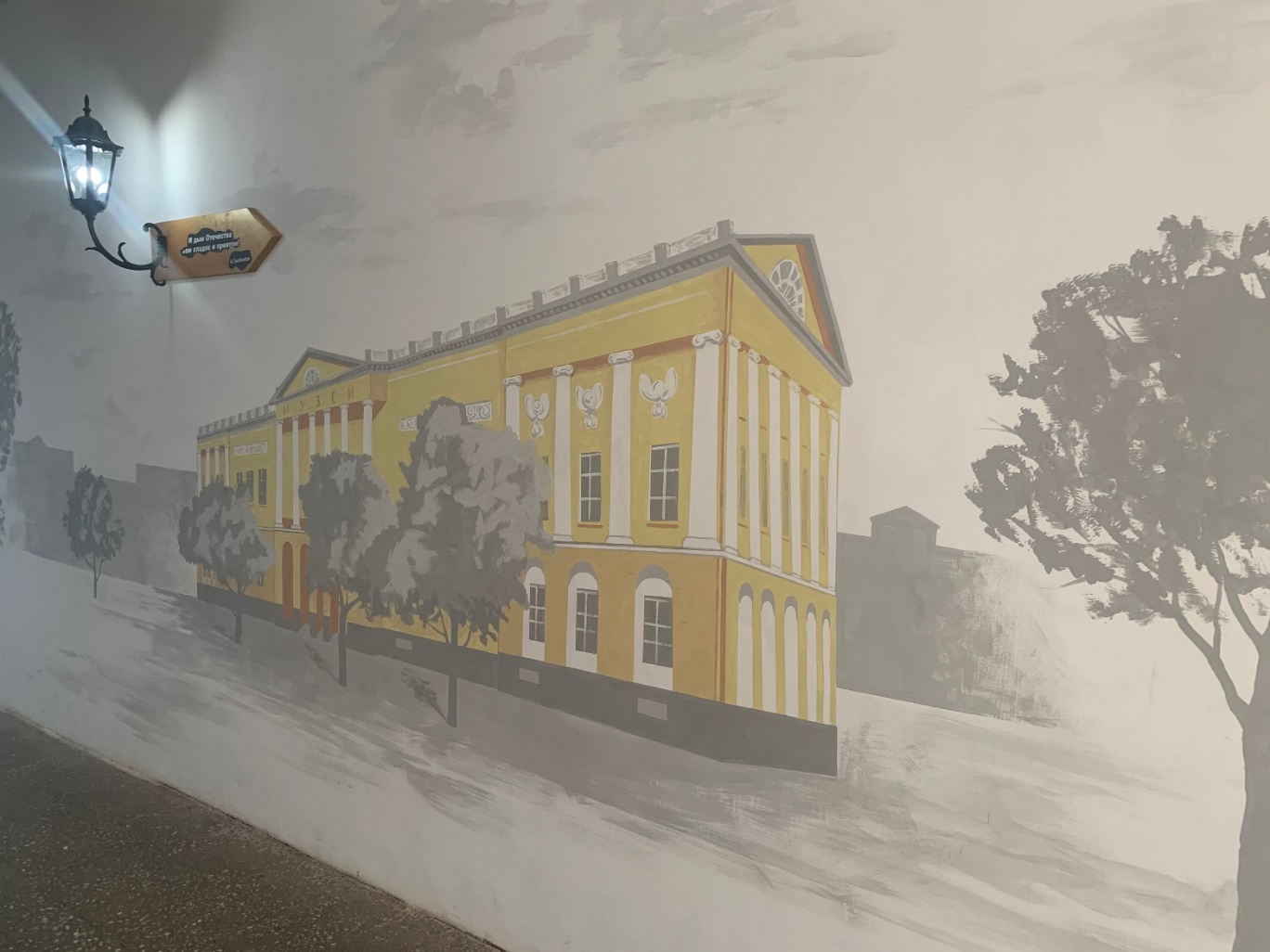 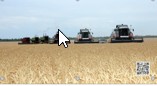 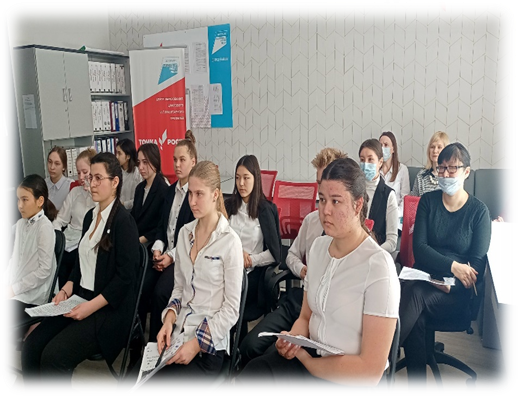 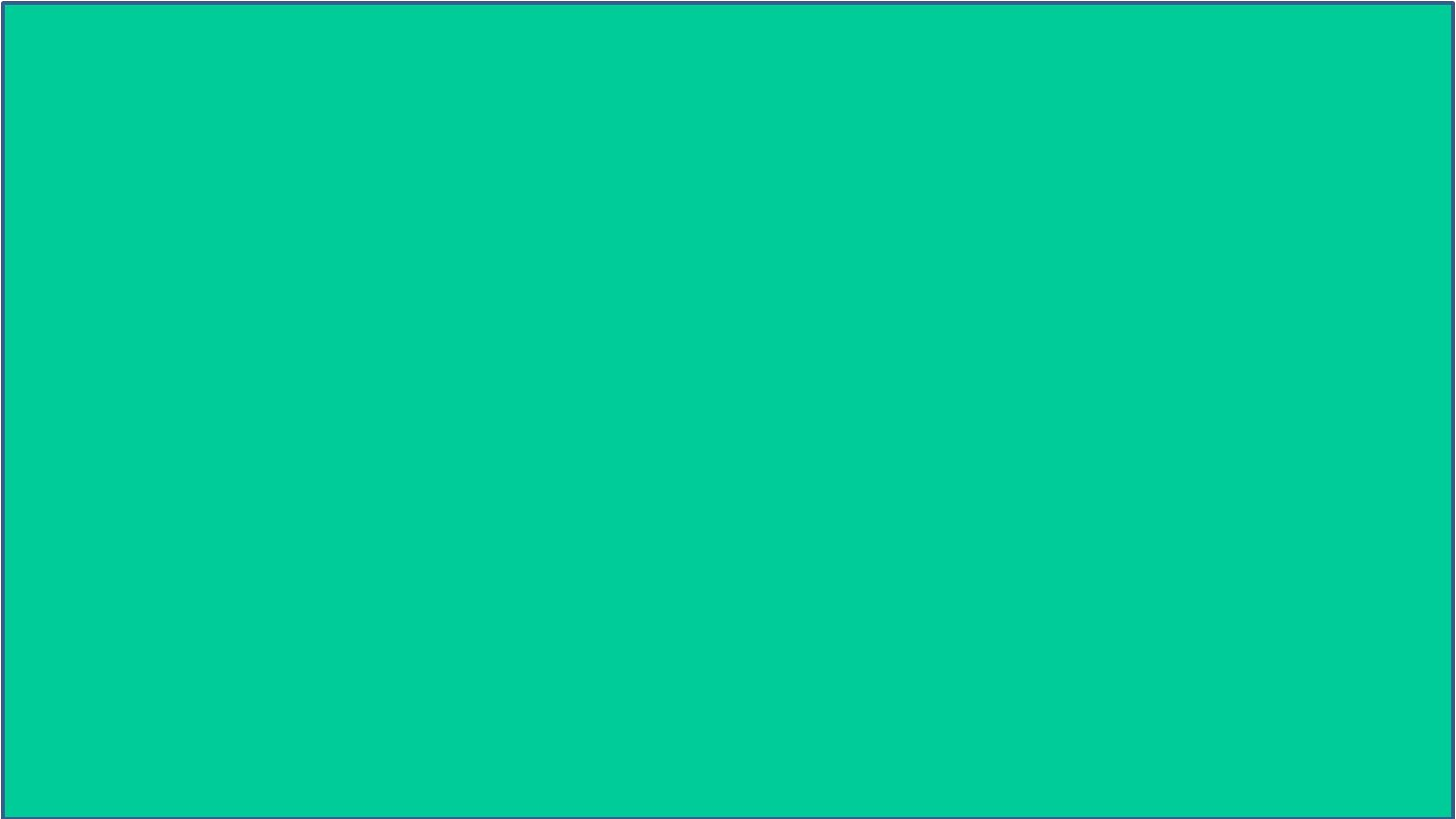 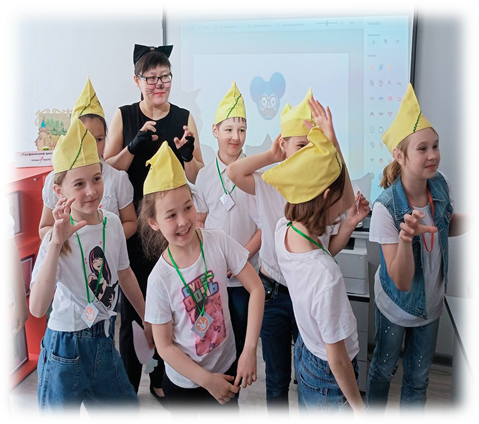 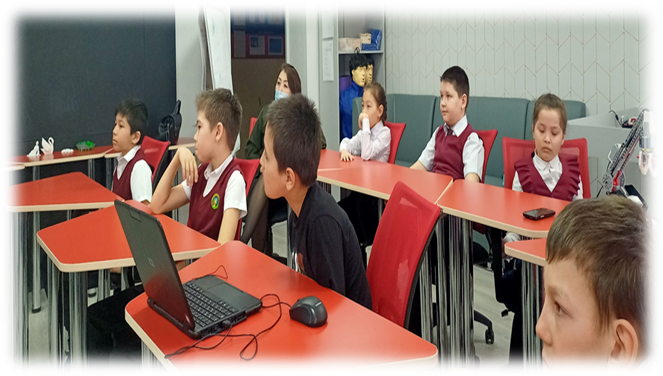 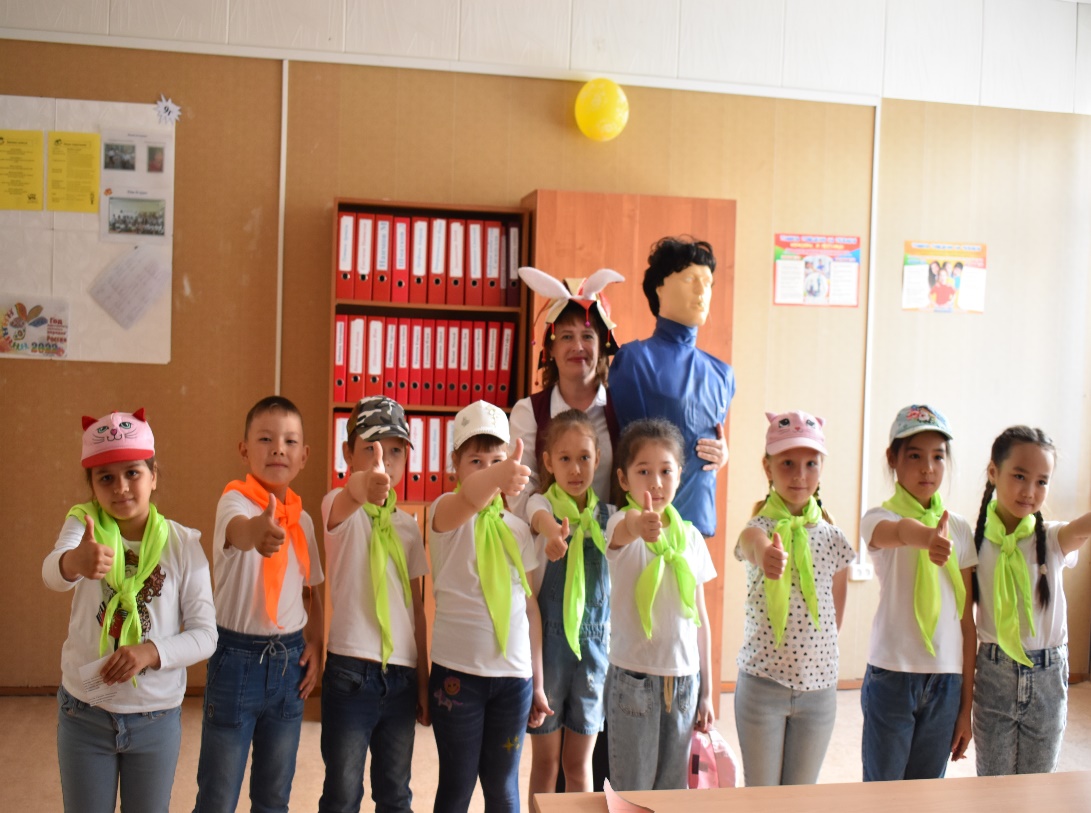 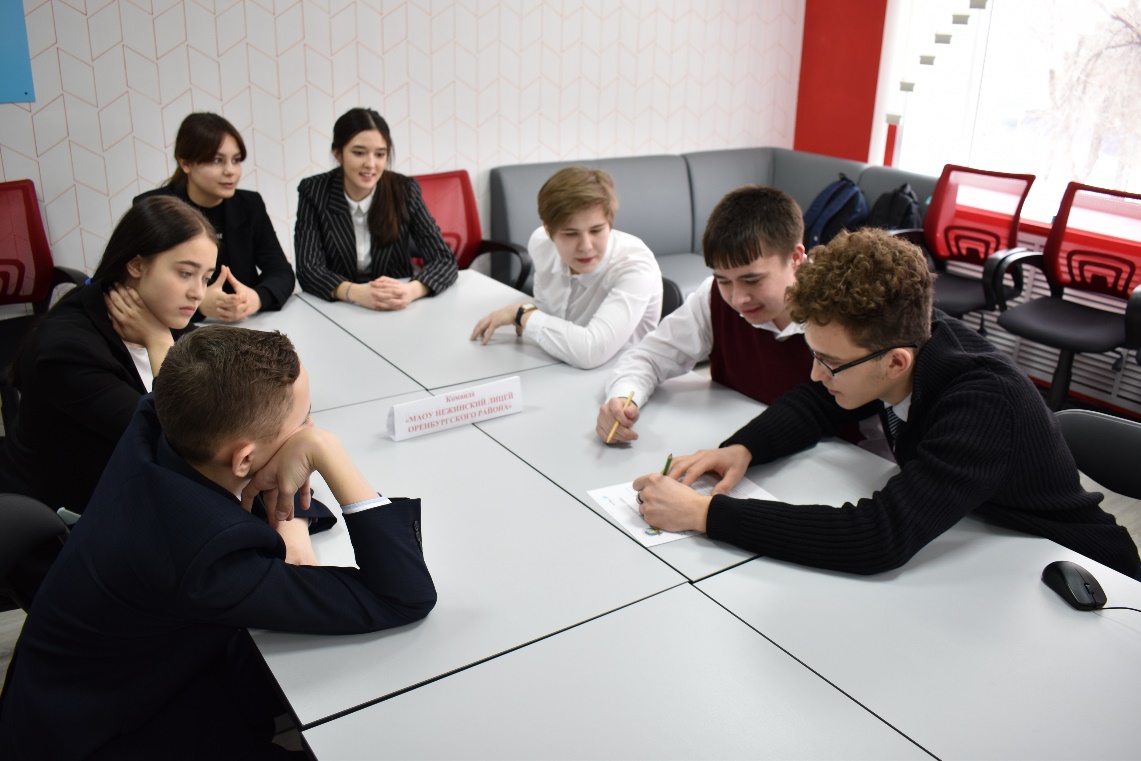 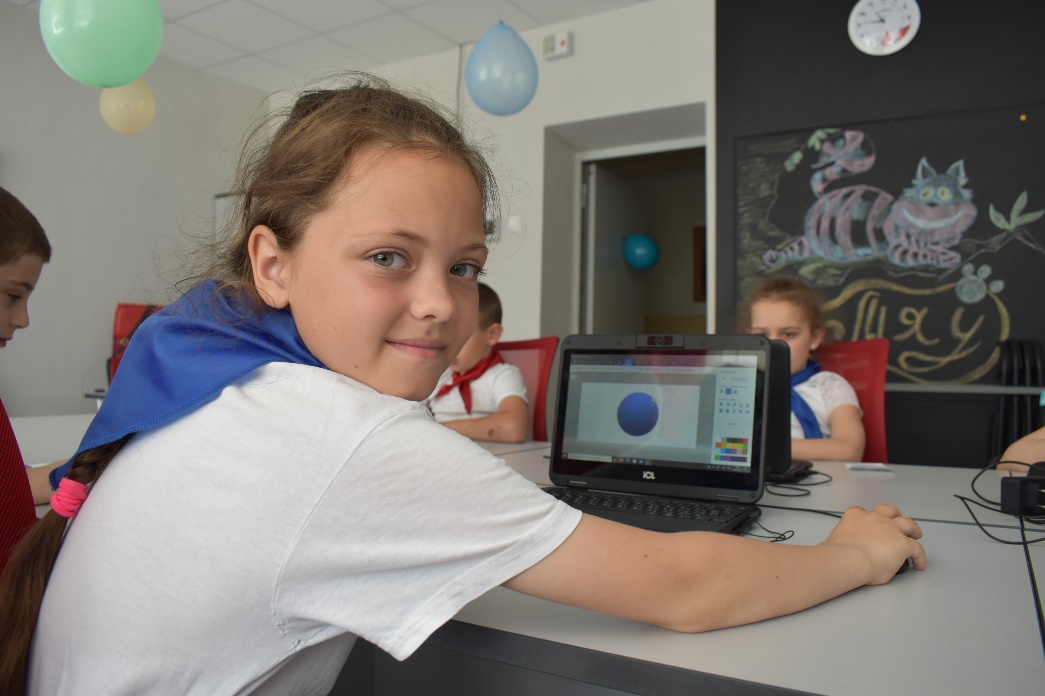 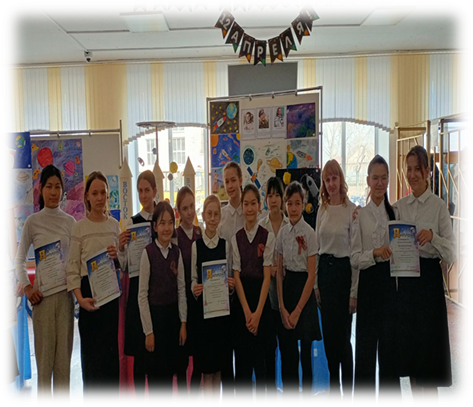 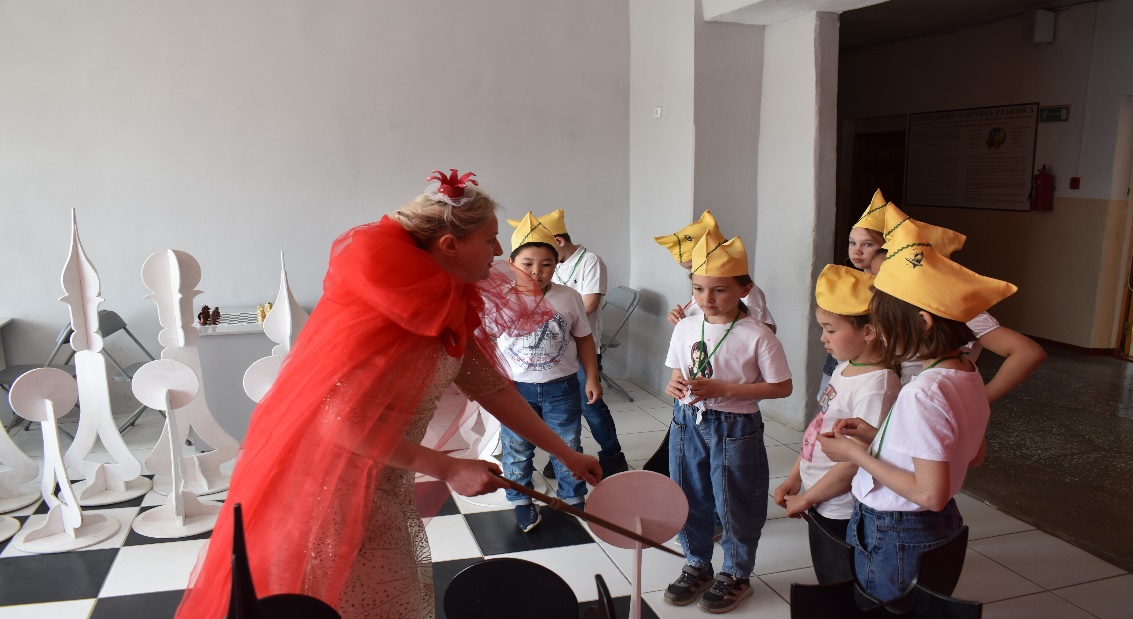 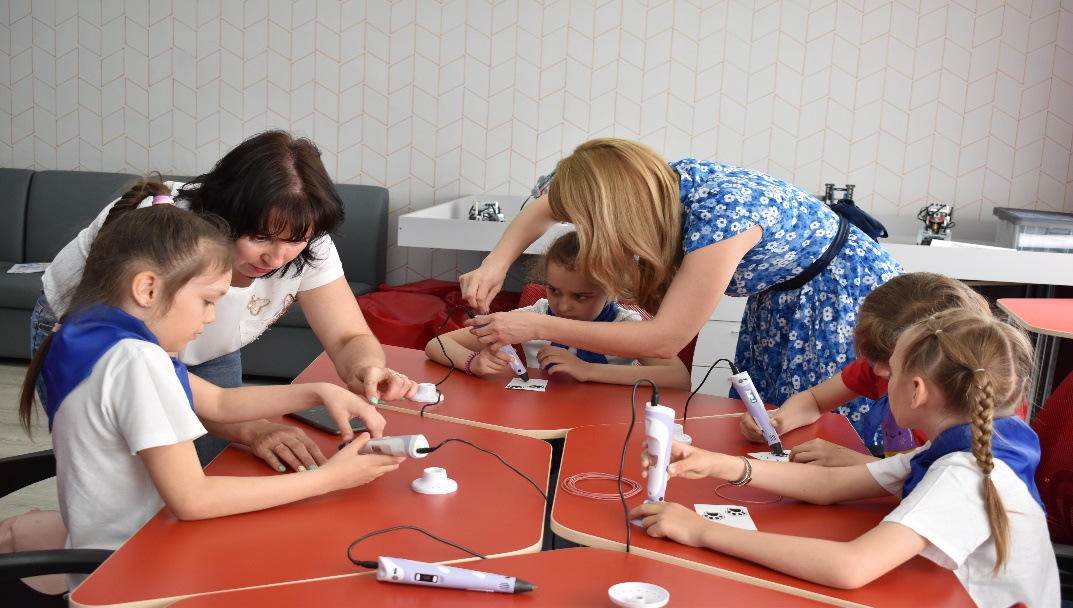 СОЦИОКУЛЬТУРНЫЕ МЕРОПРИЯТИЯ
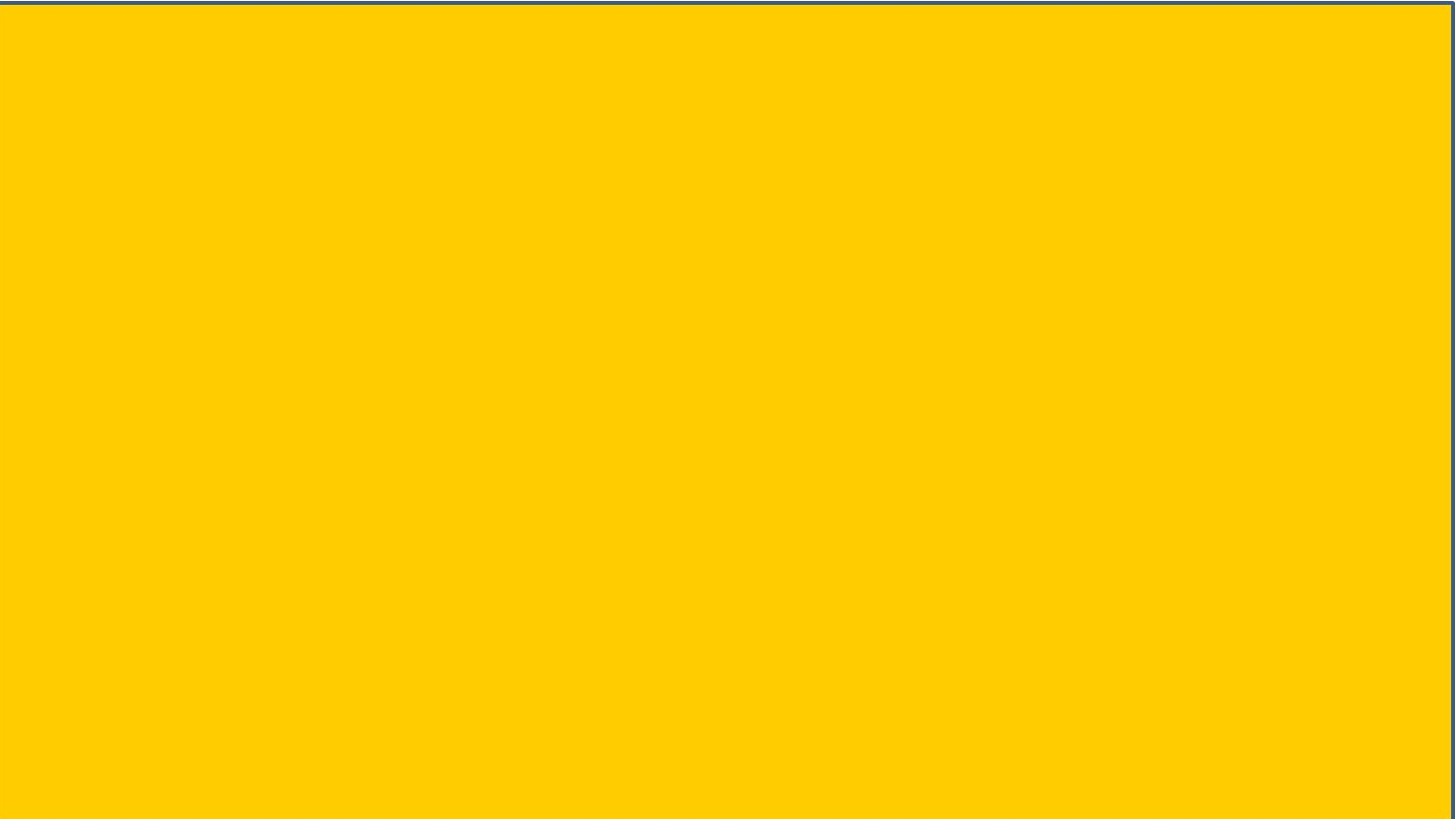 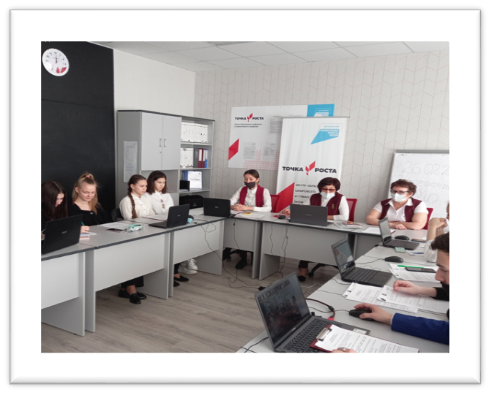 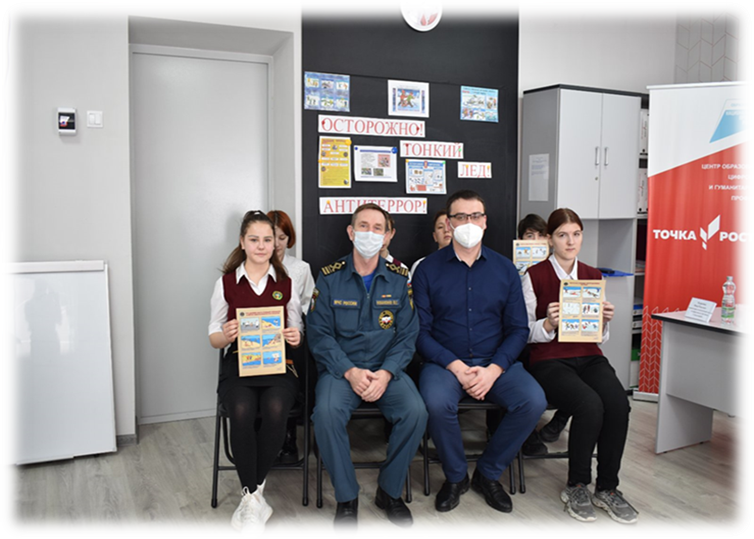 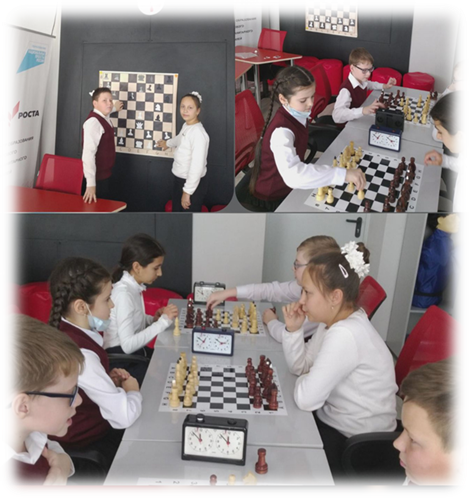 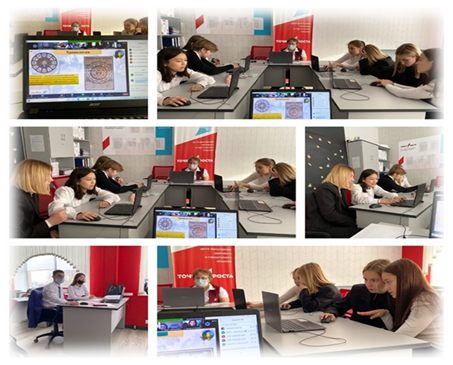 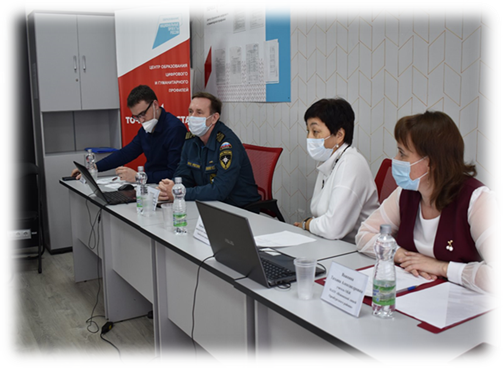 «
Шахматный турнир
 «Белая ладья»(50 уч-ся)
Районная пресс-конференция
«Безопасность и жизнь»(112 уч-ся)
КОНСОРЦИУМ
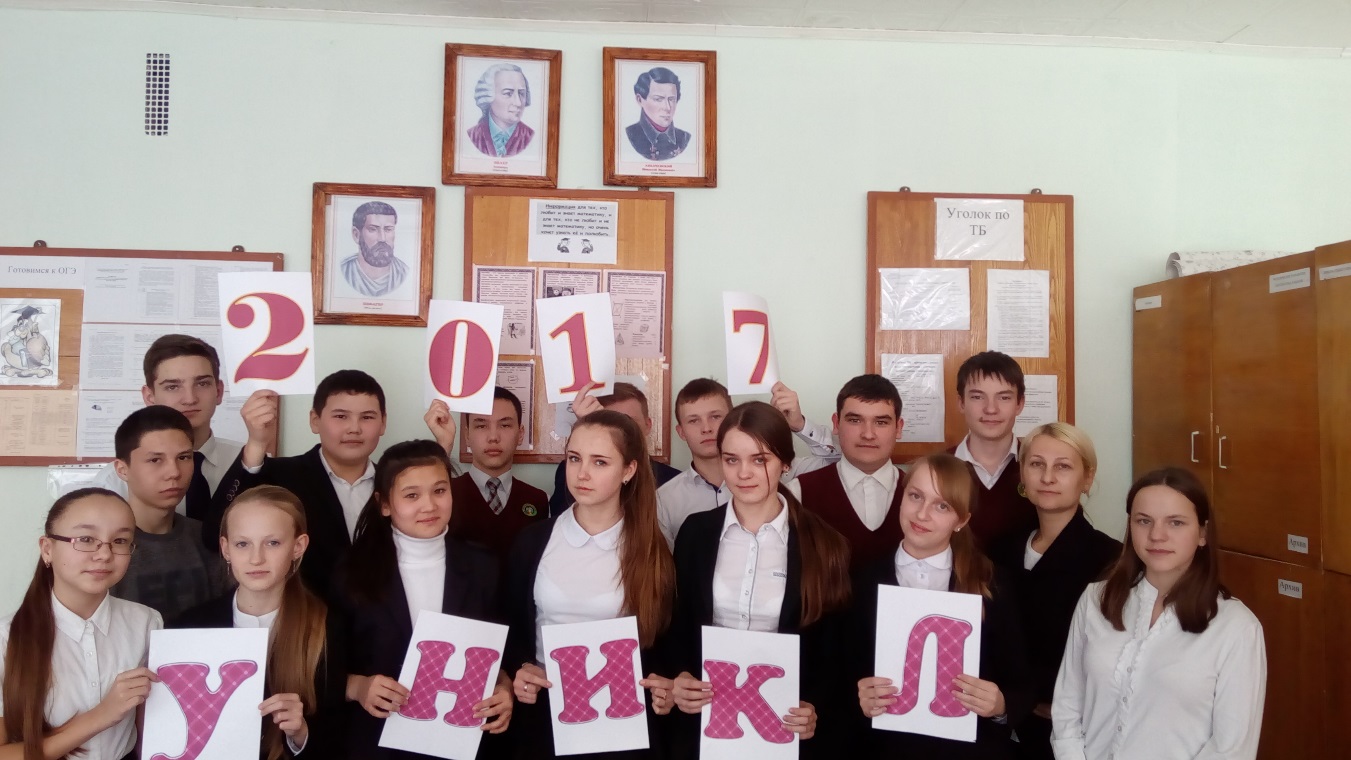 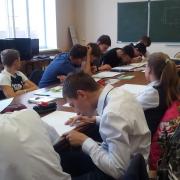 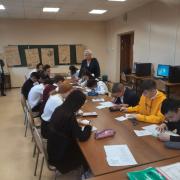 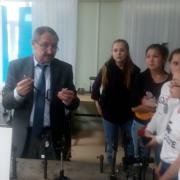 УНИВЕРСИТЕТСКИЕ 
  ПРОФИЛЬНЫЕ   КЛАССЫ
Миссия Проекта: 
расширение образовательных возможностей и профессиональных горизонтов обучающихся
создание условий для доступного качественного профильного образования в условиях сетевого взаимодействия субъектов регионального образовательного пространства
Цель проекта:
УНИКЛ
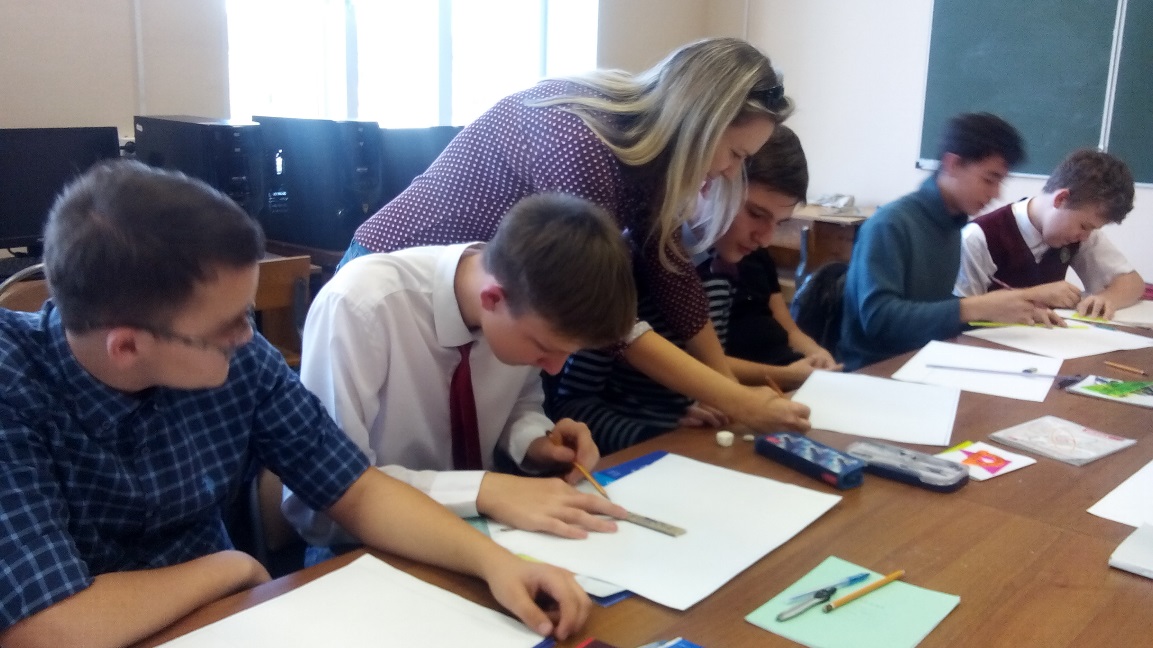 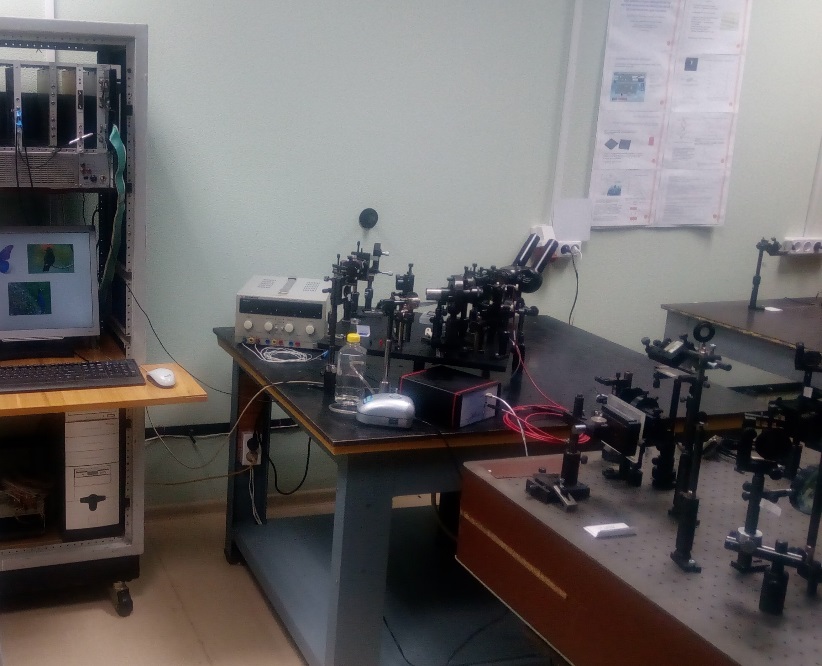 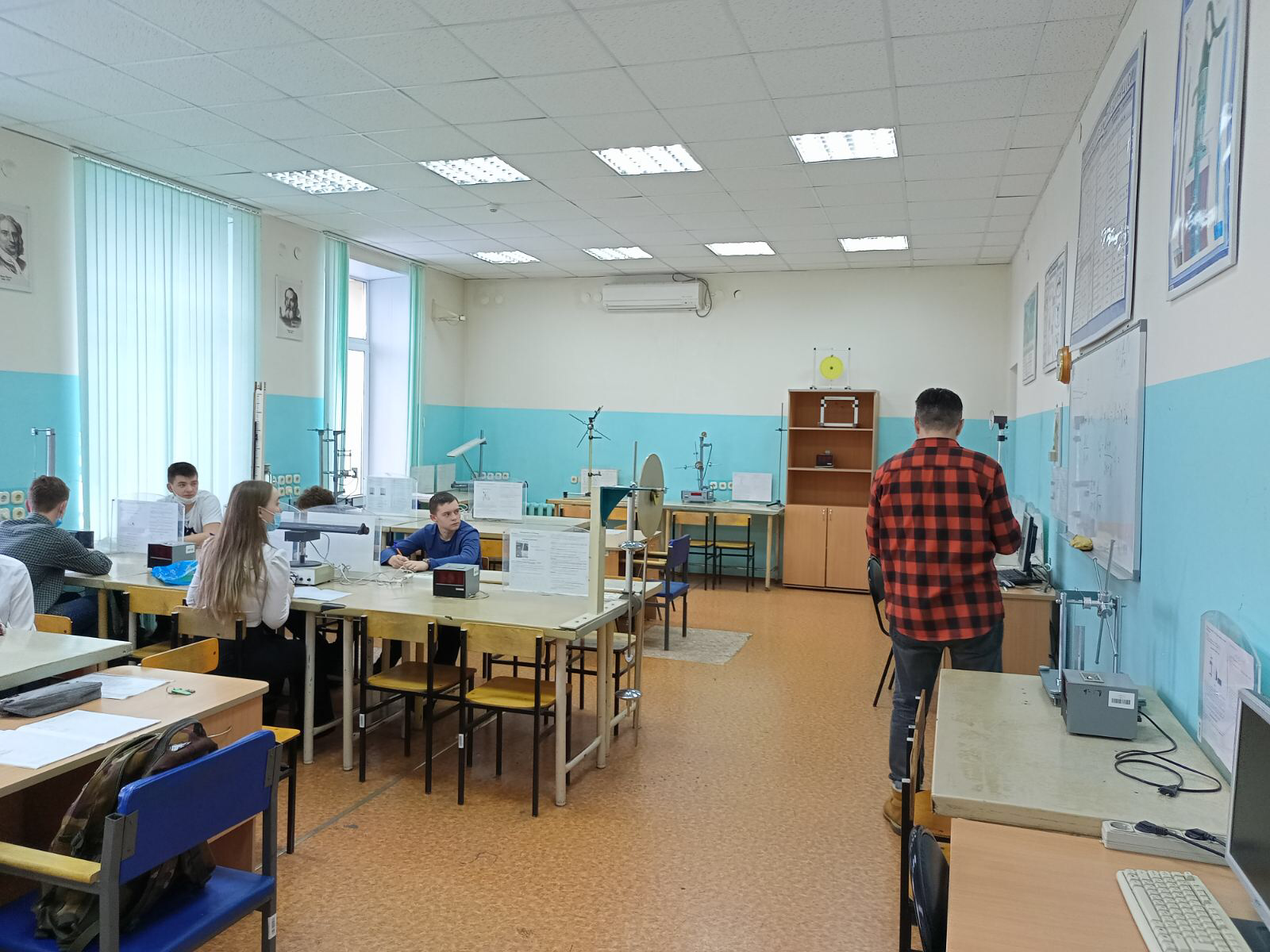 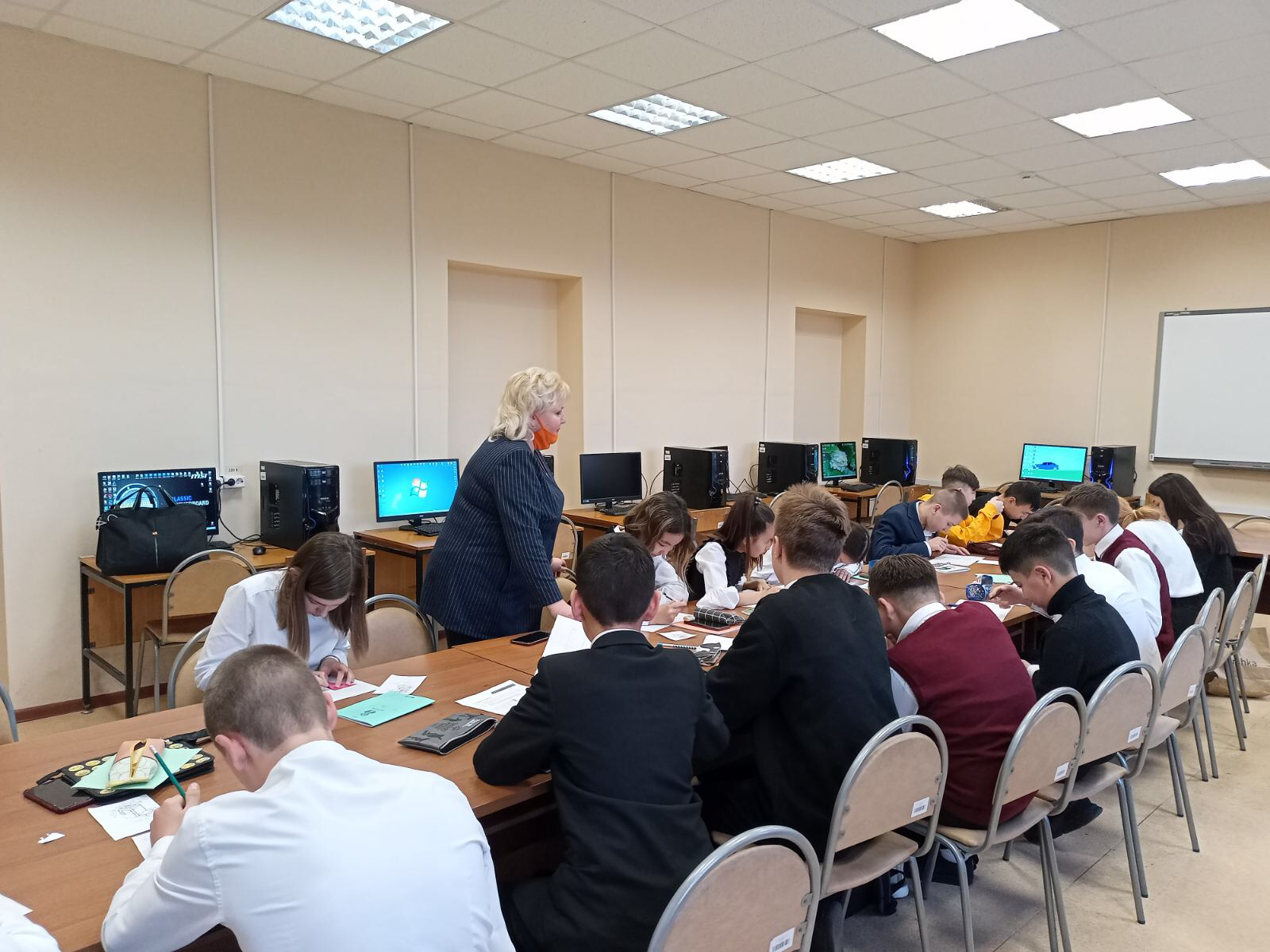 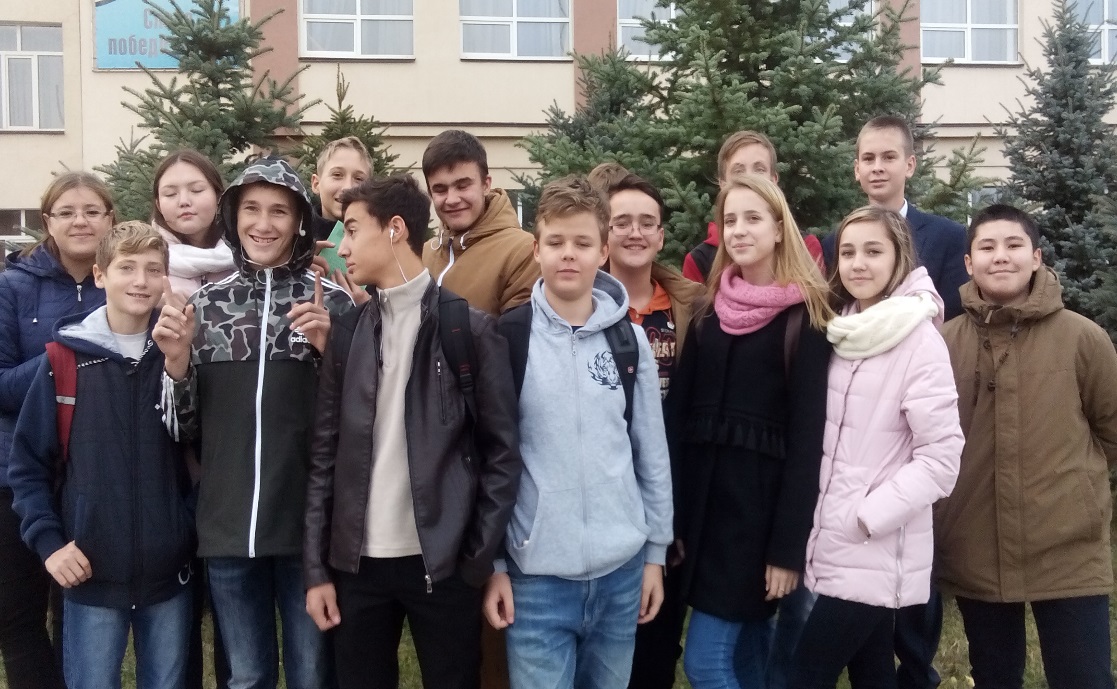 УНИКЛ – 2021                                 УНИКЛ - 2022
Использование электронных образовательных ресурсов в процессе обучения Использование  об Использование электронных образовательных
ресурсов в процессе обучения предоставляет большие возможности и перспективы для самостоятельной творческой и исследовательской деятельности учащихся. Это соответствует основным идеям ФГОС, методологической основой которого является системно - деятельностный подход, согласно которому "развитие личности обучающегося на основе усвоения универсальных учебных действий, познания и освоения мира составляет цель и основной результат образования".
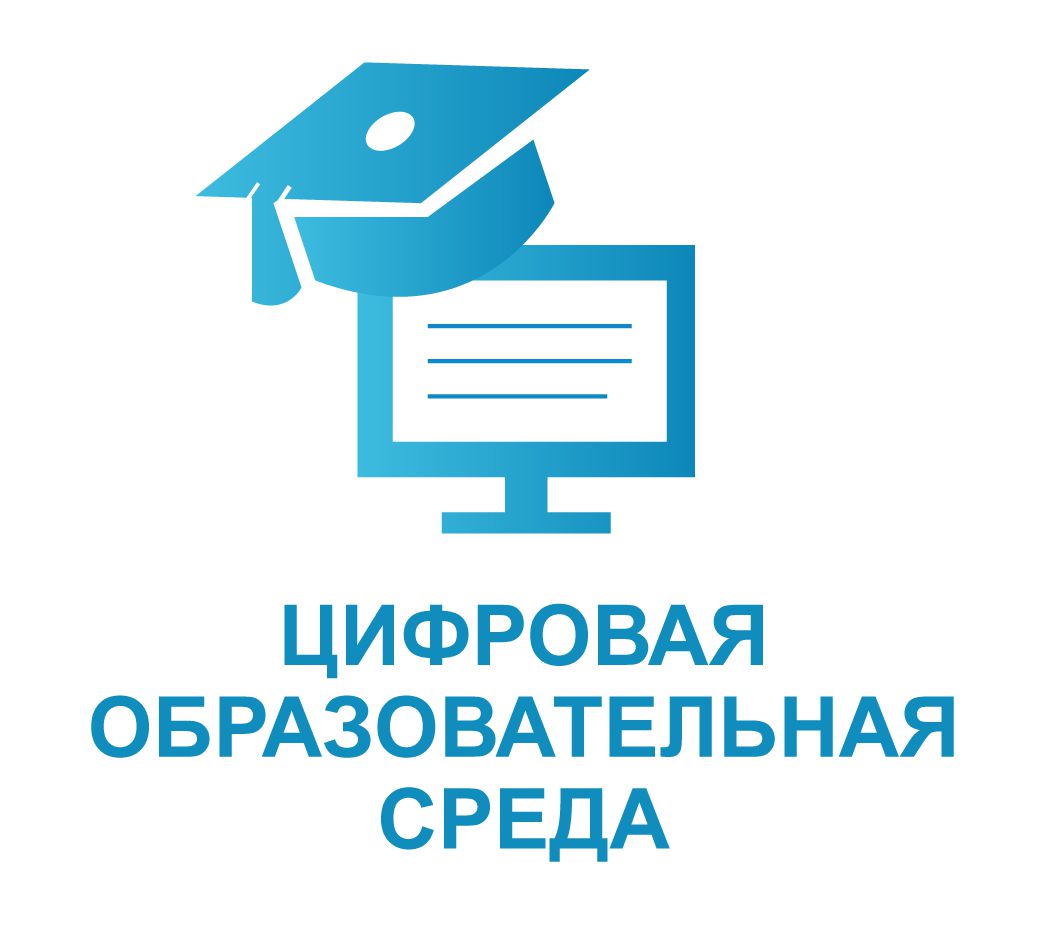 14